Anchoring Tree Appraisal
A Multi-Method Approach
Terrence P. Flanagan
BCMA #PN-0120BMTL
James Komen
BCMA #WE-9909B
RCA #555
March 8, 2019
Introductions
Terrence P. Flanagan
Member of ASCA TPAQ Committee
Past president and board member of ISA
Chair of the panel of experts for TRAQ
Past President and board member of PNW-ISA 
Board Certified Master Arborist (BCMA)
James Komen
Registered Consulting Arborist (RCA) and Board Certified Master Arborist (BCMA)
Author of articles and studies regarding appraisal published in ISA Arborist News, Western Chapter Newsletter, ASCA Newsetter.
James’ Papers
Studies on Appraisal
An Analysis of the Field Precision of the CTLA Trunk Formula Method, Arboriculture & Urban Forestry 2015. 41(5): 279–285
Inter-Appraiser Variability for Written Appraisals as published by Western Arborist 2017 Winter 
Field Precision of Collaborative-Appraisal Using CTLA Trunk Formula Method as published by Western Arborist
The Importance of Tree Appraisal as published by TCIA Magazine June 2016 /  Response Letters as published by TCIA Magazine August 2016 
Critical Analysis of the ATA Formula as published by Western Arborist
Full article text at: www.jameskomen.com/articles-and-research.php
Housekeeping
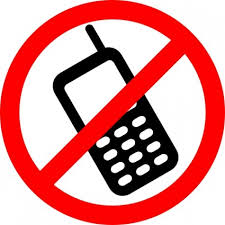 Turn off Cell Phones
Restrooms
Please engage us and each other
Respect your Peers’ Opinions
Follow along in your workbook
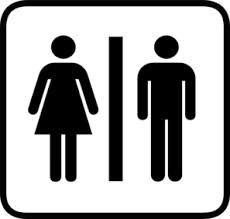 Introduction
Introduction – Group A ONLY
Introduction – Group A ONLY
What is the probability that the population of Japan is greater than 50 million people?
Introduction – Group A ONLY
What is the probability that the population of Japan is greater than 50 million people?
What is the population of Japan?
Introduction – Group B ONLY
Introduction – Group B ONLY
What is the probability that the population of Japan is greater than 150 million people?
Introduction – Group B ONLY
What is the probability that the population of Japan is greater than 150 million people?
What is the population of Japan?
Introduction
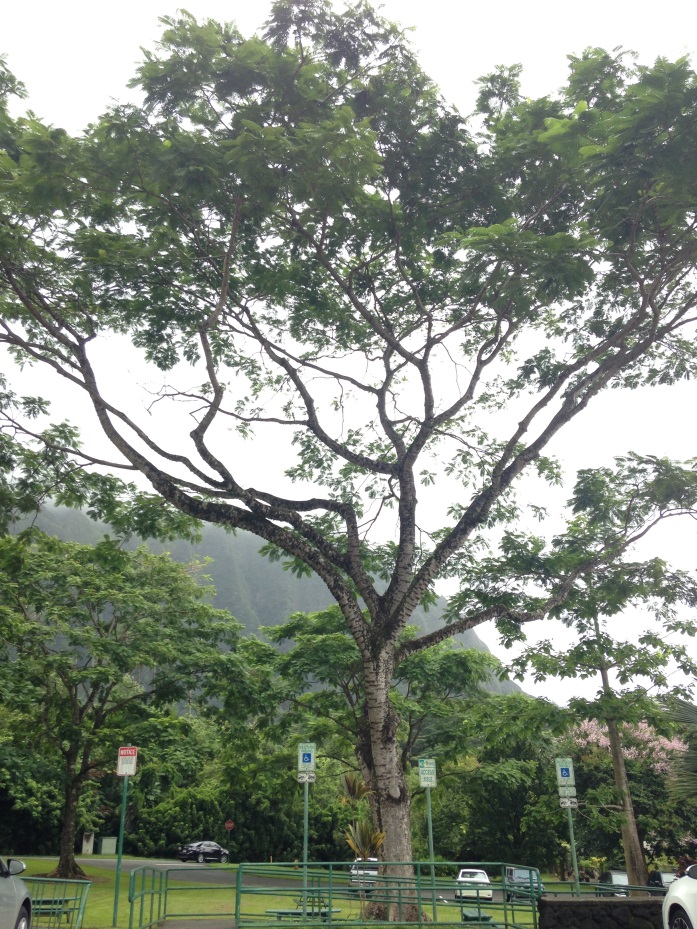 Anchoring
People base their opinions off of anchors
Types of Anchors
Original Research
Opinions of Others
Personal Experience
Anchoring
What is the population of Japan today?
Anchoring
Population of Japan
Encyclopedia from 1985 says population is 120.2 million people
Anchoring
Population of Japan
Encyclopedia from 1985 says population is 120.2 million people
My Japanese-American friend says population is at least 130 million people
Anchoring
Population of Japan
Encyclopedia from 1985 says population is 120.2 million people
My Japanese-American friend says population is at least 130 million people
Wikipedia projects population to be 126 million people by January 2017.
Anchoring
Population of Japan
Encyclopedia from 1985 says population is 120.2 million people
My Japanese-American friend says population is at least 130 million people
Wikipedia projects population to be 126 million people by January 2017.
Google says population is 126.8 million people
Anchoring
Population of Japan
Encyclopedia from 1985 says population is 120.2 million people
My Japanese-American friend says population is at least 130 million people
Wikipedia projects population to be 126 million people by January 2017.
Google says population is 126.8 million people
Census says population is 127,110,000 in February 2016
So what’s the right answer?
So what’s the right answer?

Choose one and defend it
Tree Appraisal
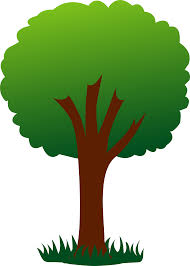 Trees Have Value
Appraisal is an Opinion of Value
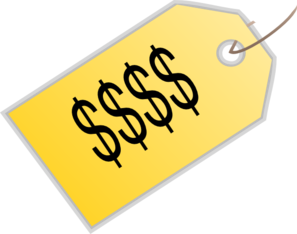 Ethics in Appraisal
Must remain objective
Appraisals with the same assignment should remain the same regardless of the client or side
Avoid boosting or suppressing value to support a side
“Bought yourself a bigger tree.”
“Massaging numbers”
Revisions of substance
“I would be happy to correct mistakes, but not to change facts and/or my opinion.”
The Guide for Plant Appraisal
Council of Tree and Landscape Appraisers
ISA Regional Plant Appraisal Committees (RPACs)
Regional Species Classification Guides
Tree Appraisal
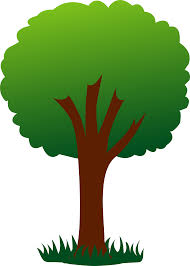 Reasons for Appraisal
Disputes/Litigation
Inventory/Management
Insurance
Construction Bonding
Municipal Fines
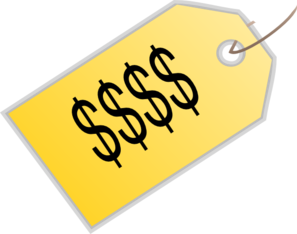 Approaches to Appraisal
Sales Comparison Approach
Paired Sales
Hedonic Regression Technique
Timber Sales
Income Approach
Present value of income generated by trees
Indirect Income – benefits of trees
Cost Approach
Steps in an Appraisal
Define Appraisal Problem
Define the Scope of Work
Collect Data
Analyze the Data
Reconciliation
Conclude an Opinion
1) Define Appraisal Problem
Who is the CLIENT?
Who is the INTENDED USER?
What is the PURPOSE of the appraisal?
When is the EFFECTIVE DATE of the appraisal?
What ASSUMPTIONS must be made?
What LIMITING CONDITIONS must be managed?
2) Define the Scope of Work
Background on Case
History of situation
Existing documentation
Pertinent information not observable on site
Previously involved consultants
Boundaries and survey
First contact
Date and time
Reason for client to call?
Possible conflict of interest?
Phone/email
3) Data Collection
Site Inspection
Permission to Enter Property
Time and Date of site visit
Photograph Everything
3) Data Collection
Recording Tools
Camera
Tape measure/D-tape
Clinometer
Hypsometer
Biltmore stick
Sample Collection
Plastic bags
Mason Jars
Soil Auger
Diagnostic Tools
Probe
Mallet
Binoculars
Hand Lens
Shovel/Trowel
Soil moisture meter
Other Tools?
4) Analyze the Data
Apply the data to the chosen appraisal method(s)
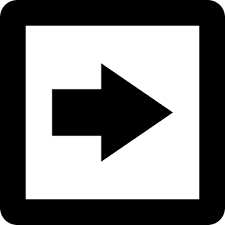 5) Reconciliation
5) Reconciliation
5) Reconciliation
5) Reconciliation
5) Reconciliation
6) Conclude an opinion
Choose the methodology that best answers the question of your  assignment
Approaches to Appraisal
Sales Comparison Approach
Paired Sales
Hedonic Regression Technique
Timber Sales
Income Approach
Present value of income generated by trees
Indirect Income – benefits of trees
Cost Approach
Cost Approach
Cost vs. Value
What the tree costs is not necessarily what someone would pay for it
Okay if cost approach results in outputs that seem high
Cost Approach
Reproduction Cost Method
Direct Replacement
Used for smaller trees
Restricted to sizes actually available for sale
Extrapolation (Trunk Formula Technique)
Functional Replacement Method
Used in damage cases
Principle of Substitution
Cost of Repair
Cost Approach
Reproduction Cost Method
Direct Replacement
Used for smaller trees
Restricted to sizes actually available for sale
Extrapolation (Trunk Formula Technique)
Functional Replacement Method
Used in damage cases
Principle of Substitution
Cost of Repair
Trunk Formula Technique (TFT)
Widely accepted technique of tree appraisal
Components of TFT
Trunk Cross Sectional Area
Unit Cost
Condition Rating
Functional Limitations Rating
External Limitations Rating
Trunk Formula Technique (TFT)
Summary of Changes from 9th to 10th Edition (TFT)
New depreciation ratings
No species or location ratings
No Adjusted Trunk Area (ATA)
Unit cost from LCATT to LCANT
Unit cost includes wholesale, not retail or installed cost
More flexibility with condition rating
More flexibility with rounding
Measuring Tree Size
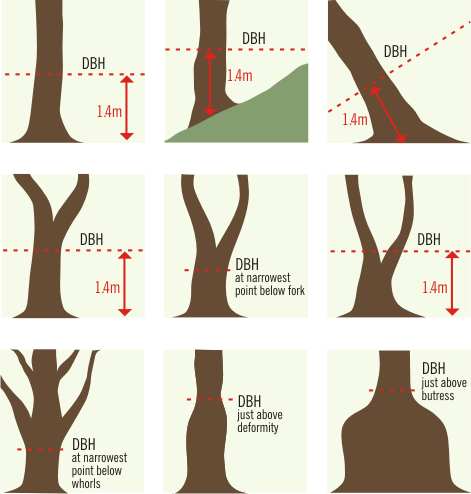 Diameter at Breast   	Height (DBH)
4.5 Feet above grade
(1.4 meters)
Measuring Tree Size
Cross Sectional Area of a Circle
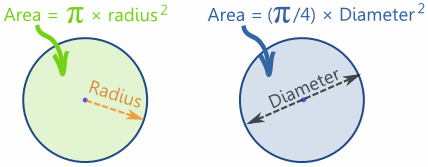 Unit Cost
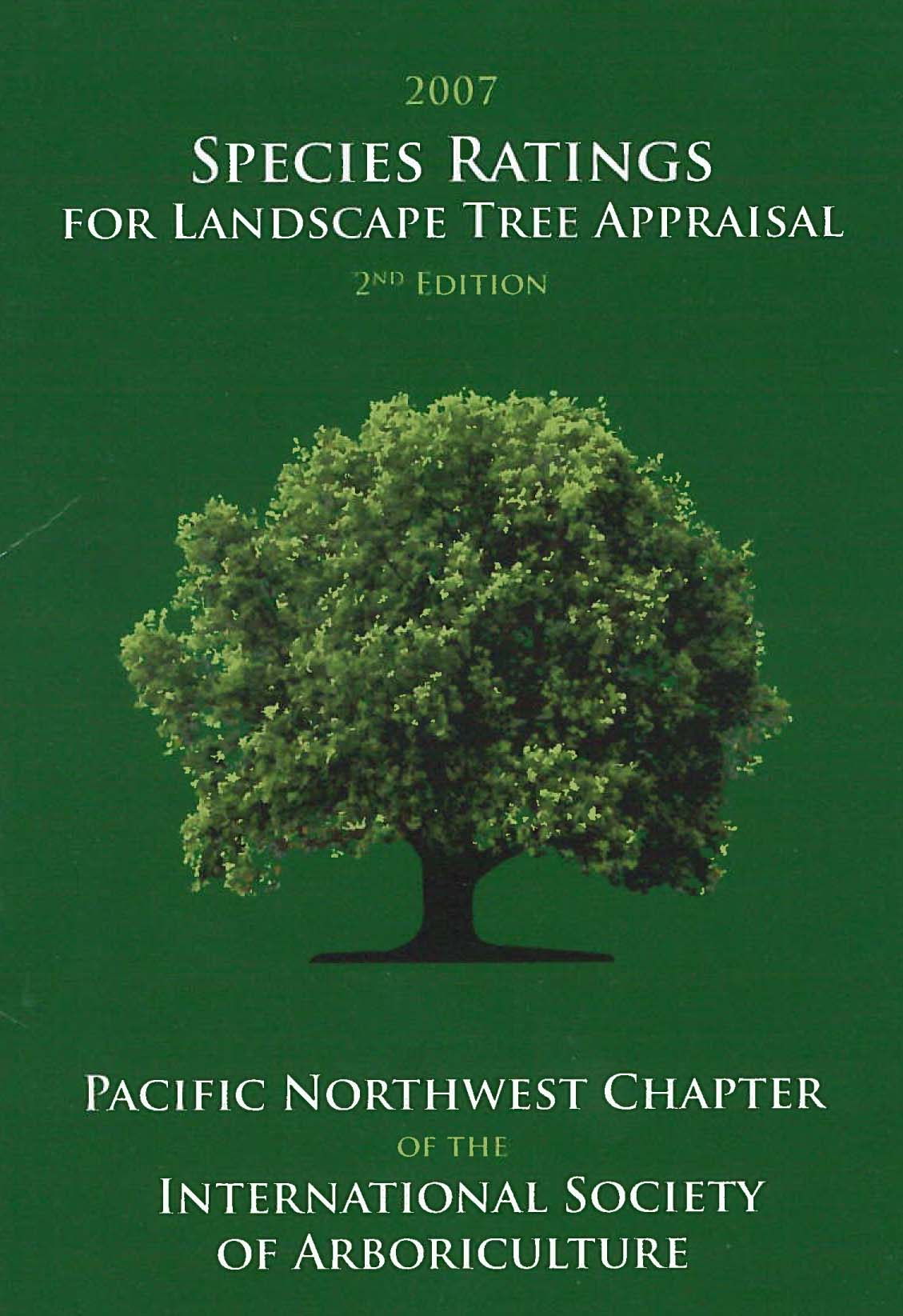 Cost per unit Trunk Area of nursery stock ($/in2)
Largest Commonly Available Nursery Tree (LCANT)
Derived from actual nursery data
Basic Cost
“Notionally Ideal Tree”
Simplified Calculation
Trunk Area  x  Unit Cost
Installation cost added later
No Adjusted Trunk Area (ATA)
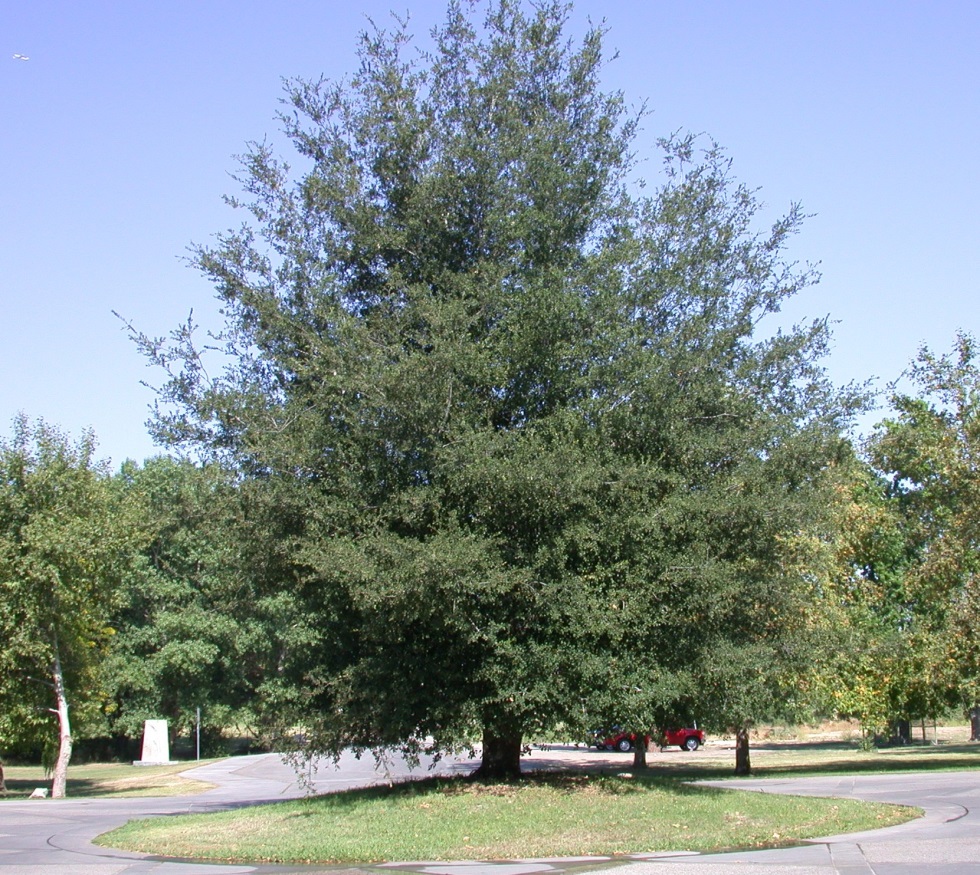 Depreciation Factors
Reduce Basic Cost to account for loss of value
Condition Rating
Functional Limitations Rating
External Limitations Rating
Value range from 0-100%
Depreciation Factors
Changes for 10th edition
No species rating
No location rating
Species, location, and ATA incorporated into functional and external limitations ratings
Condition
Health
Structure
Form
Excellent	81%-100%
Good	61%-80%
Fair		41%-60%
Poor		21%-40%
Very Poor	6%-20%
Dead	0%-5%
Condition
Combining Health Structure, and Form
Lowest Rating
Mean Value
Weighted Average
Intuitive
Functional Limitations
Interaction of species and site
How effective it is at performing its function
Functional Limitations
Allergenic properties
Light/glare shield
Shade and cooling
Safety barrier
Wind control
Traffic control
Erosion control
Cleanliness of flowers, leaves, and fruit
Functional Limitations
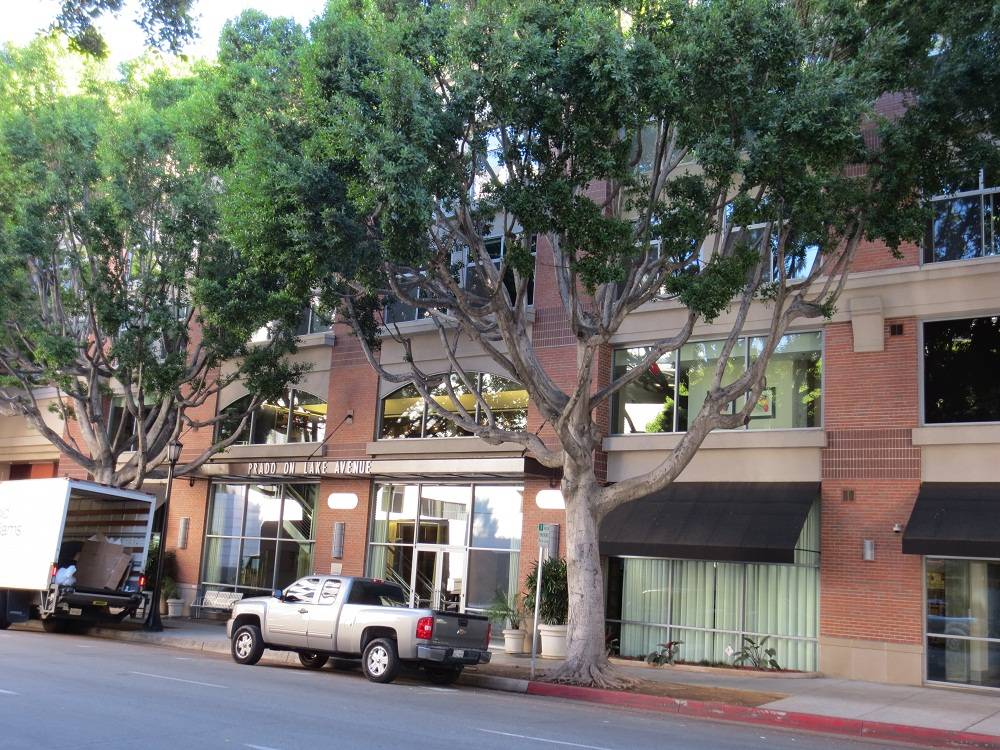 Functional Limitations
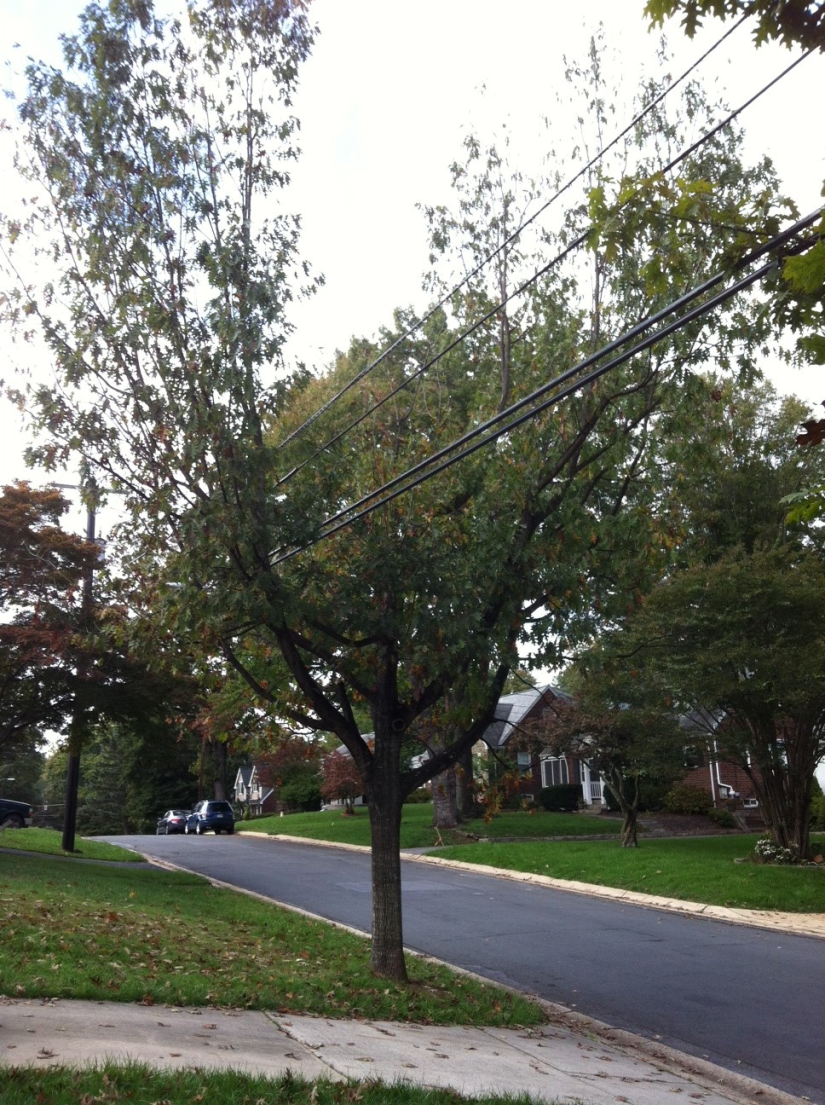 Functional Limitations
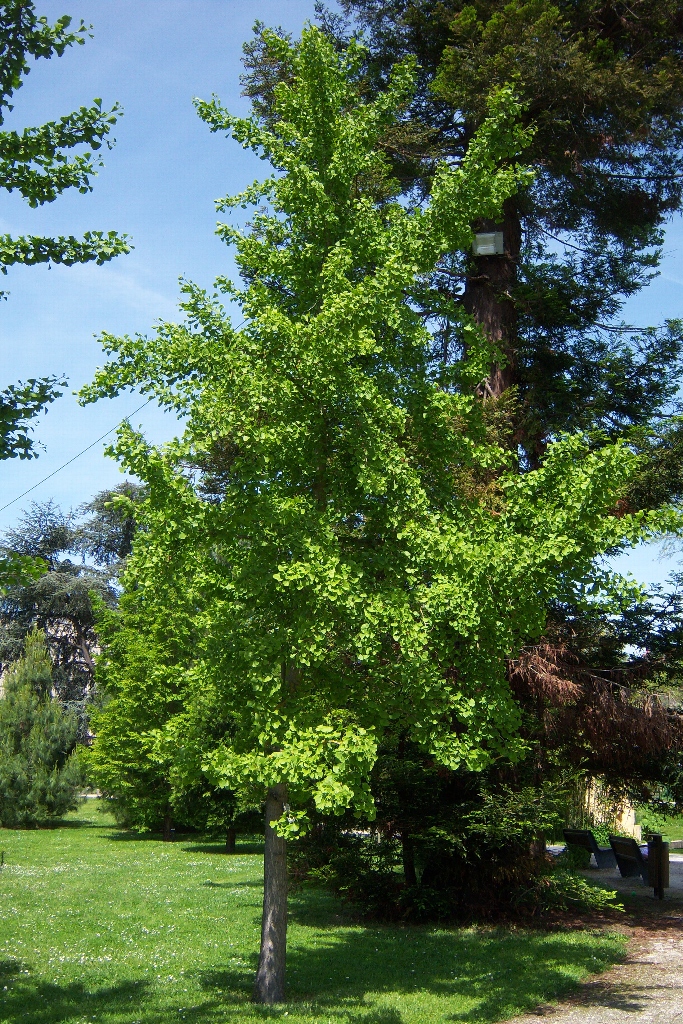 Functional Limitations
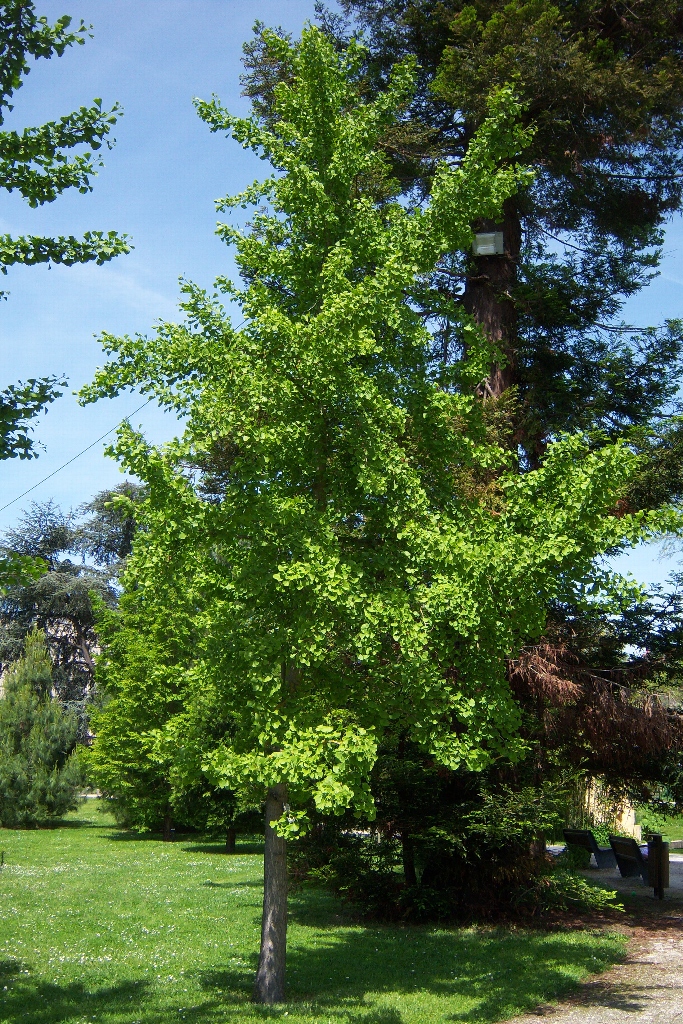 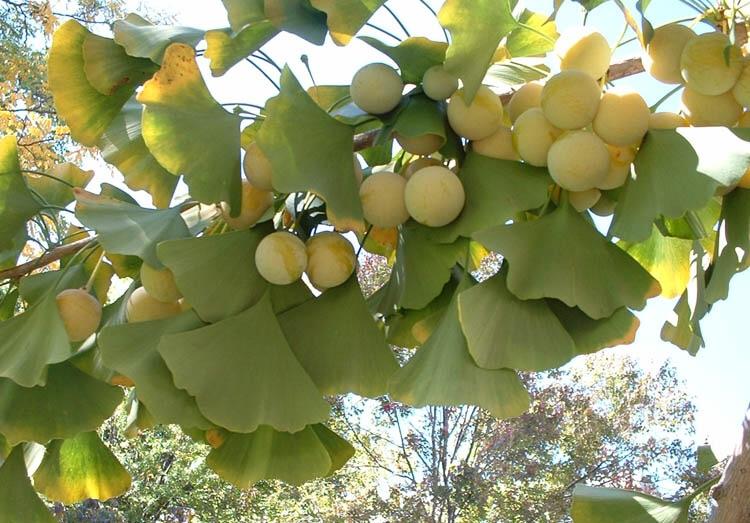 External Limitations
Factors outside of the property
Out of control of property owner
Affect plant condition
External Limitations
View Ordinances or CCRs
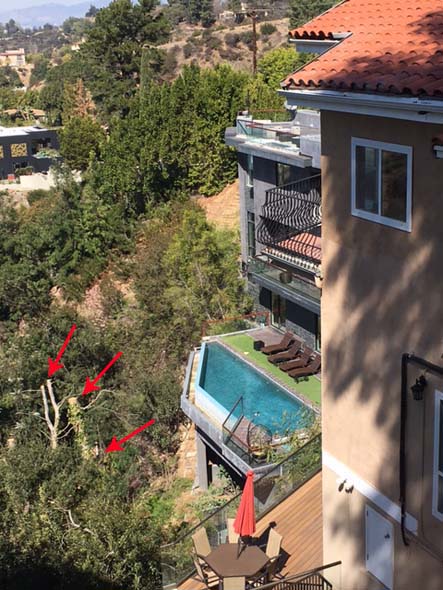 External Limitations
View Ordinances or CCRs
Water use restrictions
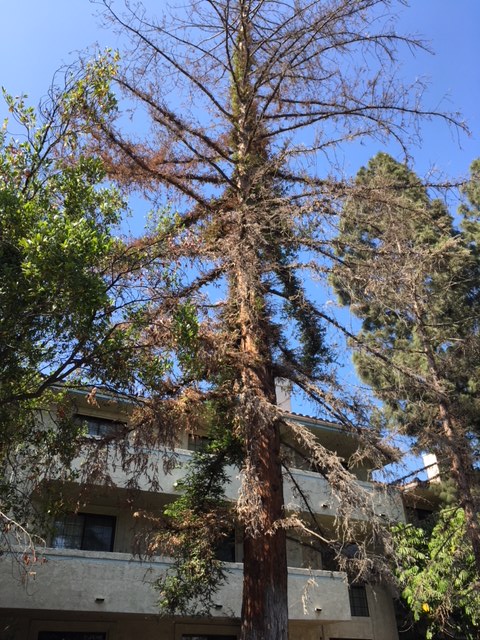 External Limitations
View Ordinances or CCRs
Water use restrictions
Presence of Serious Pests
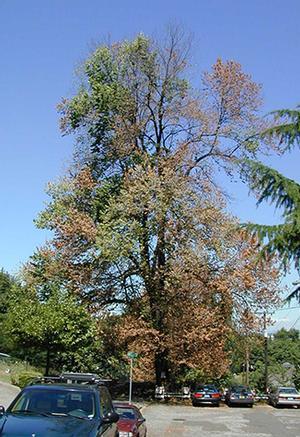 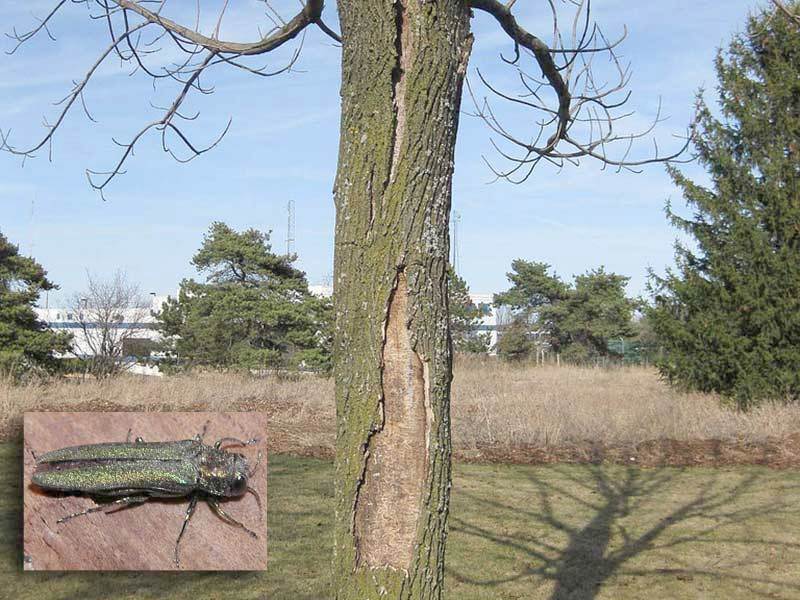 Final Calculation
Basic Cost x
Condition Rating  x
Functional Limitations Rating  x
External Limitations Rating 
                                      =    Depreciated Cost
Final Calculation
Additional Costs
Installation
Stump Removal
Post-Planting Monitoring
Collateral Repairs
TFT Practice
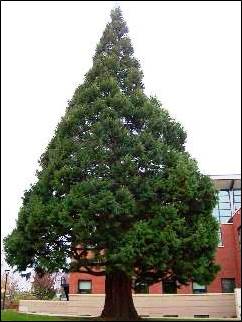 Redwood growing on college campus in the San Francisco Bay Area, near a library.
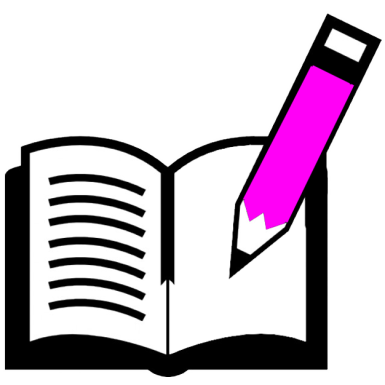 Appraising Partial Losses
Stem tissue loss 
Trunk Area adjustment
Canopy loss
% adjustment
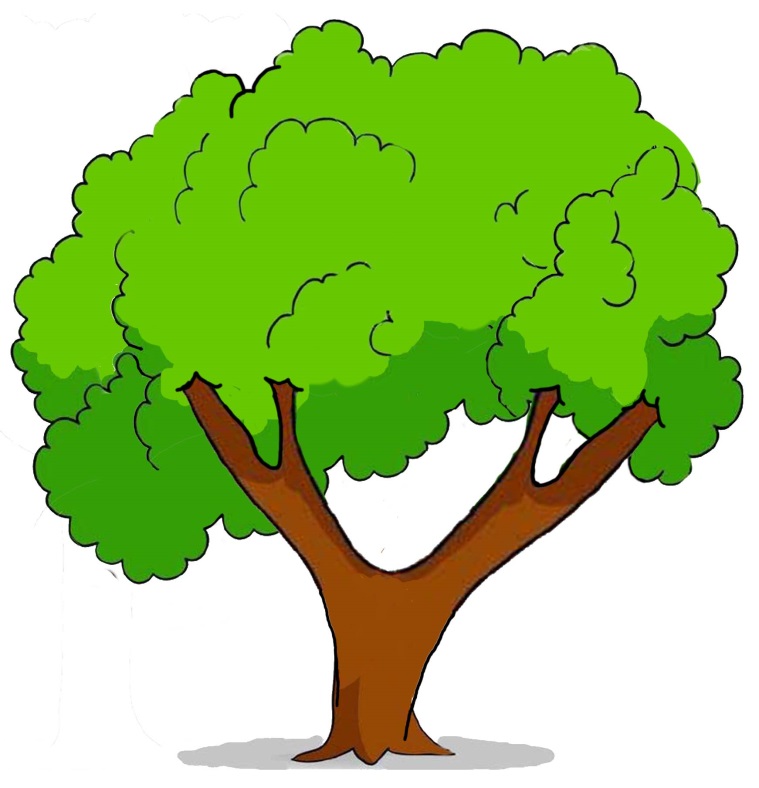 Appraising Partial Losses
TFT cost solution = $12,000 pre-loss
Left Trunk: 12” DBH
Right Trunk: 12” DBH – LOSS
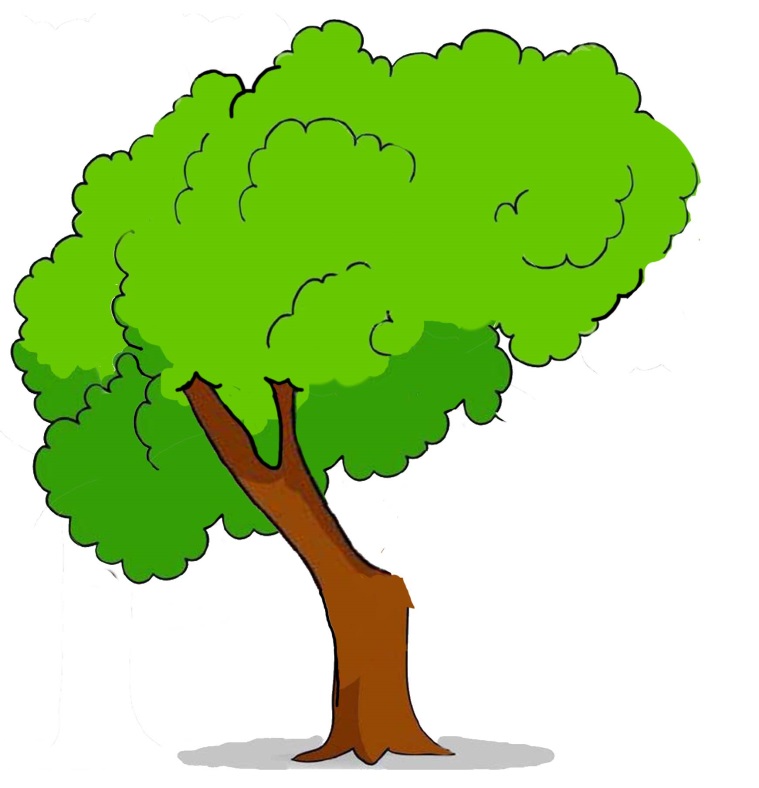 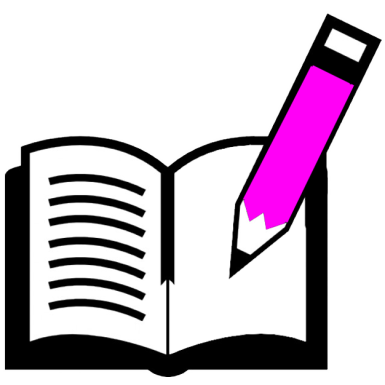 [Speaker Notes: Turn to page 7 in workbook]
Appraising Partial Losses
TFT cost solution = $12,000 pre-loss
Left Trunk: 12” DBH – LOSS
Right Trunk: 12” DBH
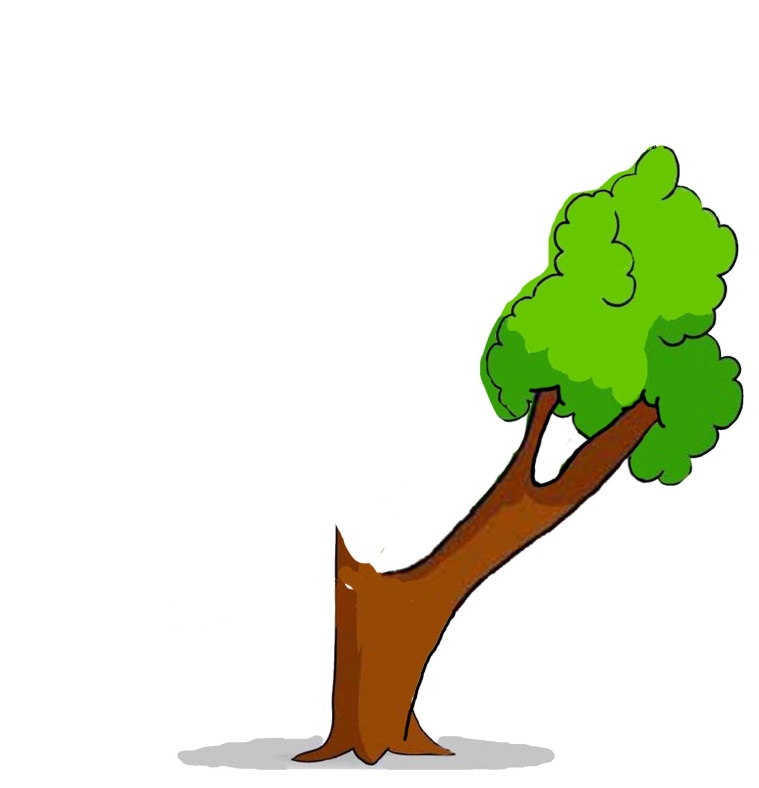 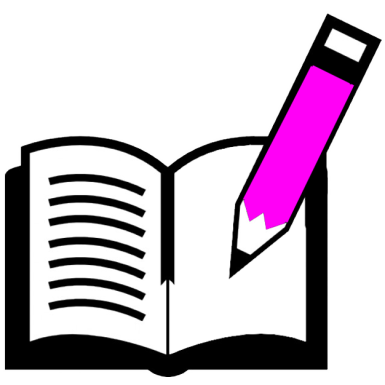 Appraising Trees with Defects
Incurable Defect
Basic Cost x depreciation (including defect)
		= Depreciated cost
Curable Defect
Basic Cost x depreciation (without defect)
	= Depreciated cost
	   - Cost of Repair
	= Adjusted Depreciated cost
Appraising Trees with Defects
Incurable Defect
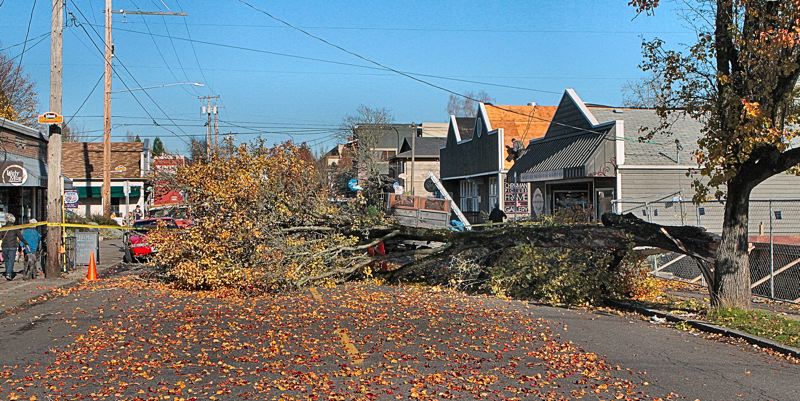 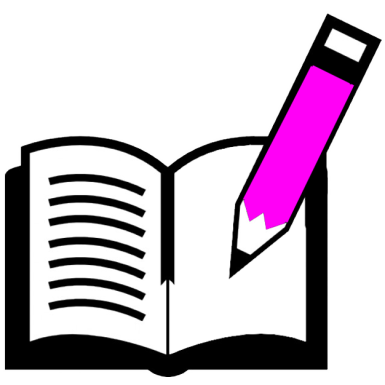 [Speaker Notes: Page 9 in workbook]
Appraising Trees with Defects
Curable Defect
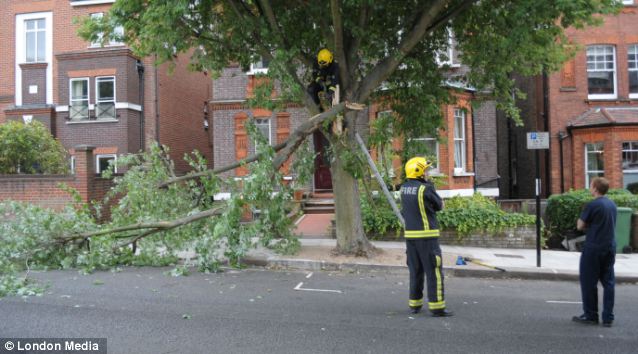 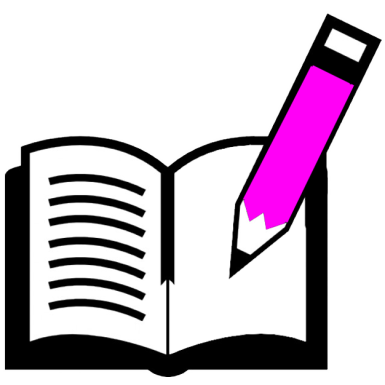 [Speaker Notes: Page 12 workbook]
Cost of Repair
Assumptions
Tree will remain in place
Tree will continue to provide benefits
Tree will not be completely restored to pre-loss condition
Estimated Costs to be Incurred
Appraiser
Contractor Quotes
Actual Costs Incurred
Cost of Repair  ≠  Tree With Curable Defects
Cost of Repair
How much does it cost to fix the defect?
Cost of Tree With Curable Defects
How much would it cost to reproduce a defect-free tree, less the cost of fixing the defect?
Cost of Repair
Estimates for Cost of Repair
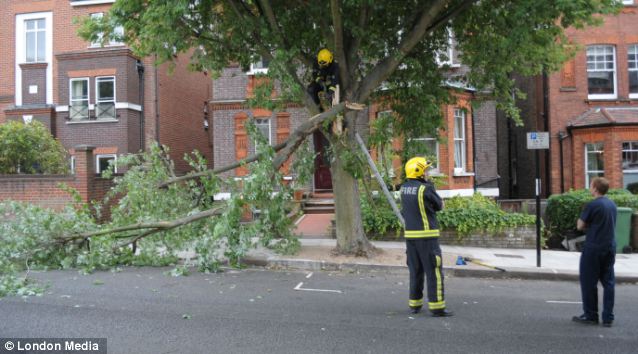 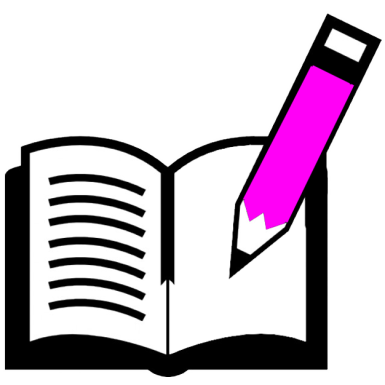 Cost of Repair
Estimates for Cost of Repair:
Company A: $1,000
Company B: $800
Company C: $500
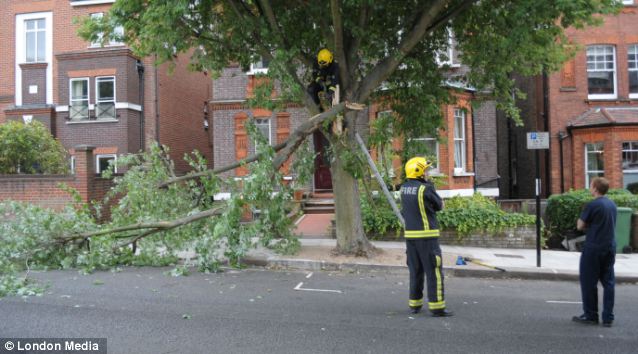 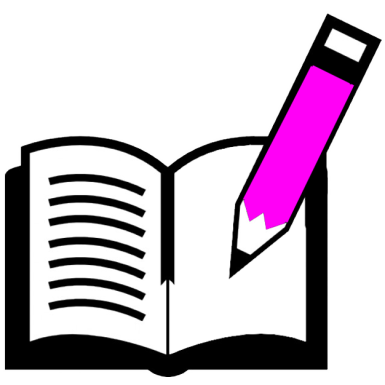 Cost of Repair
Estimates for Cost of Repair:
Company A: $1,000
Company B: $800
Company C: $500
Actual Cost Incurred: $2,200
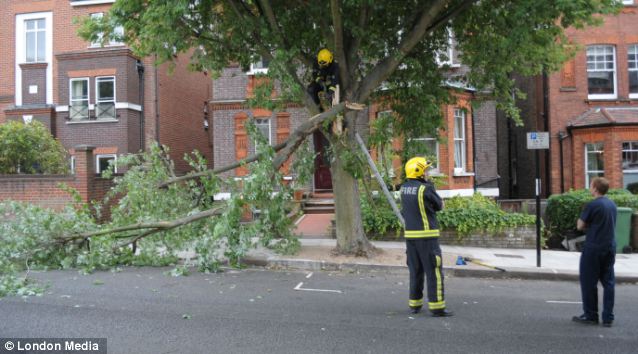 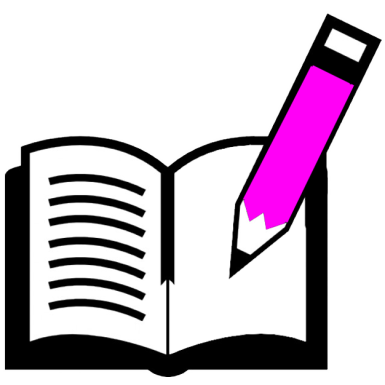 Cost Forwarding
Interest Rate (r)
Time to Parity (t)
Installed Tree Cost (P)
Compounded Basic Cost (C)
t
C = P(1+r)
Cost Forwarding
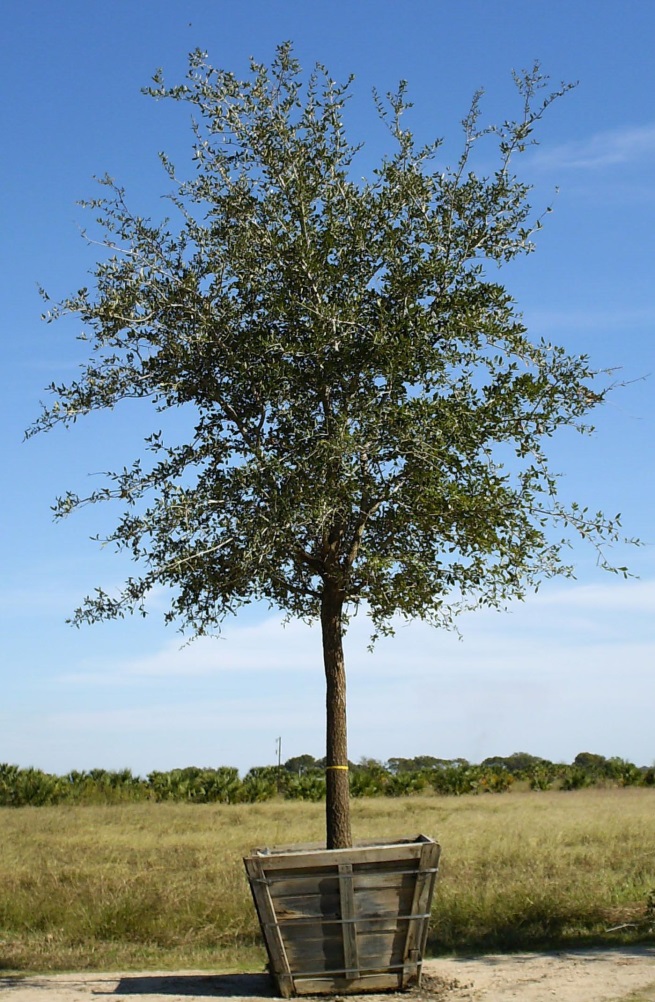 Installed Tree Cost
Wholesale Cost
Shipping
Labor
Overhead
Profit
Cost Forwarding
Interest Rate
Rate of return on a similar investment
Assumes positive rate of return
Common benchmarks
30-yr fixed mortgage rate
10-yr treasury bond
Years to Parity
Number of years to grow replacement tree to subject tree size
Age Metrics
Height of tree
Trunk size (DBH)
Number of annual rings (coring)
Growth Rate
Appraiser experience
Horticultural database
Cost Forwarding
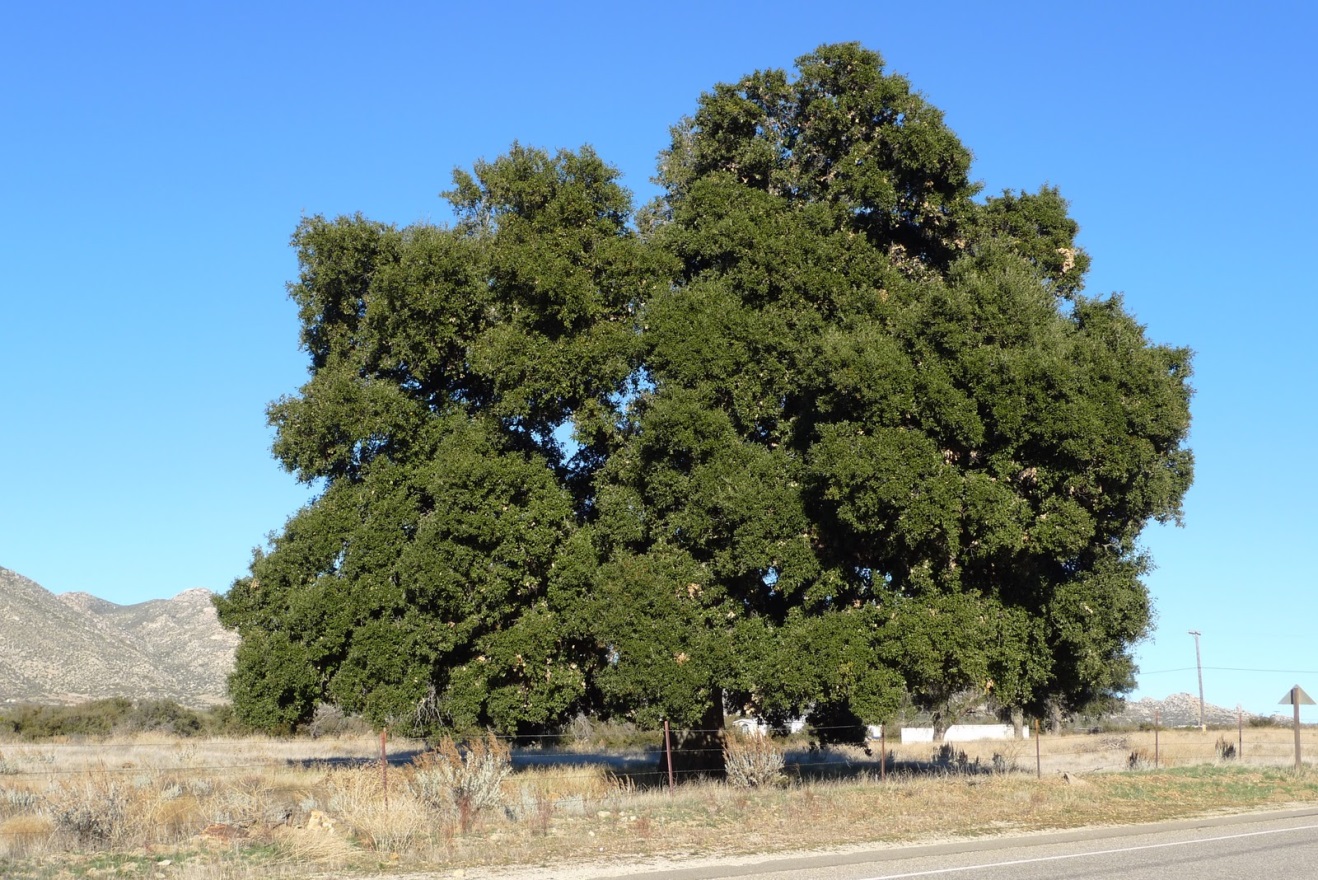 Installed Tree Cost (P): $1482
Interest Rate (r): 3.25%
Years to Parity (t): 100
t
C = P(1+r)
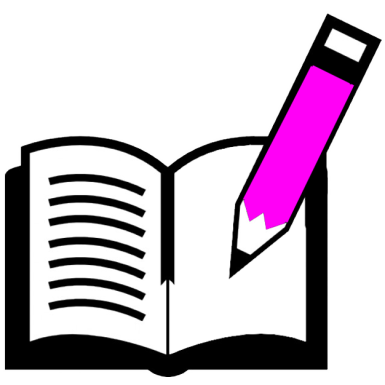 Calculator Steps
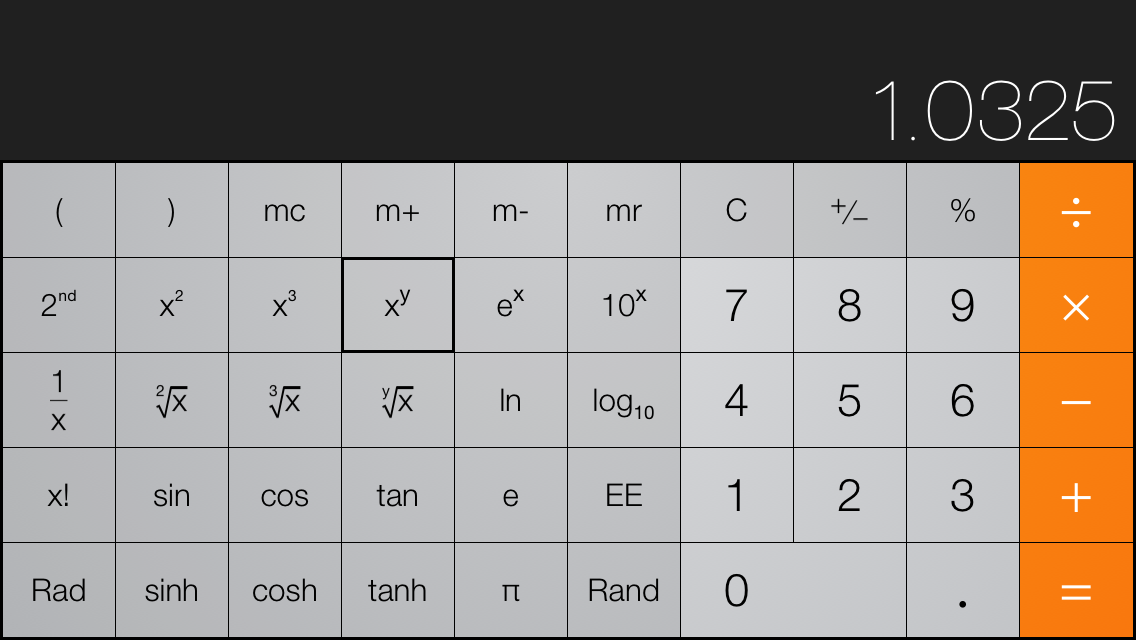 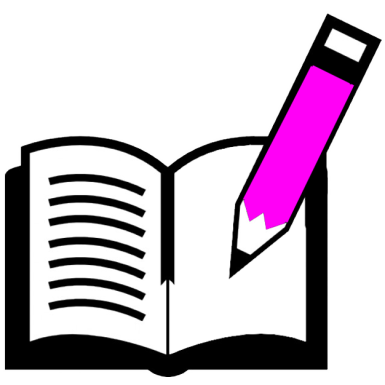 Calculator Steps
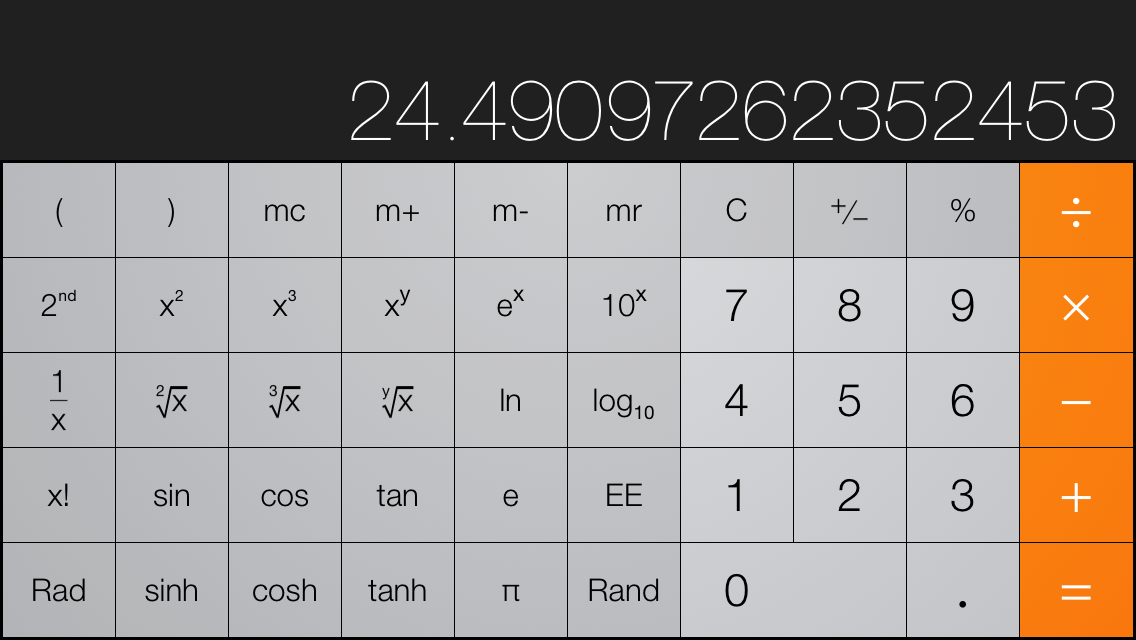 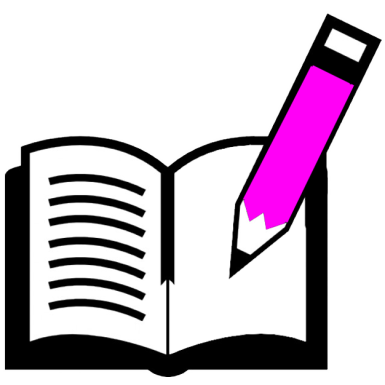 Cost Forwarding
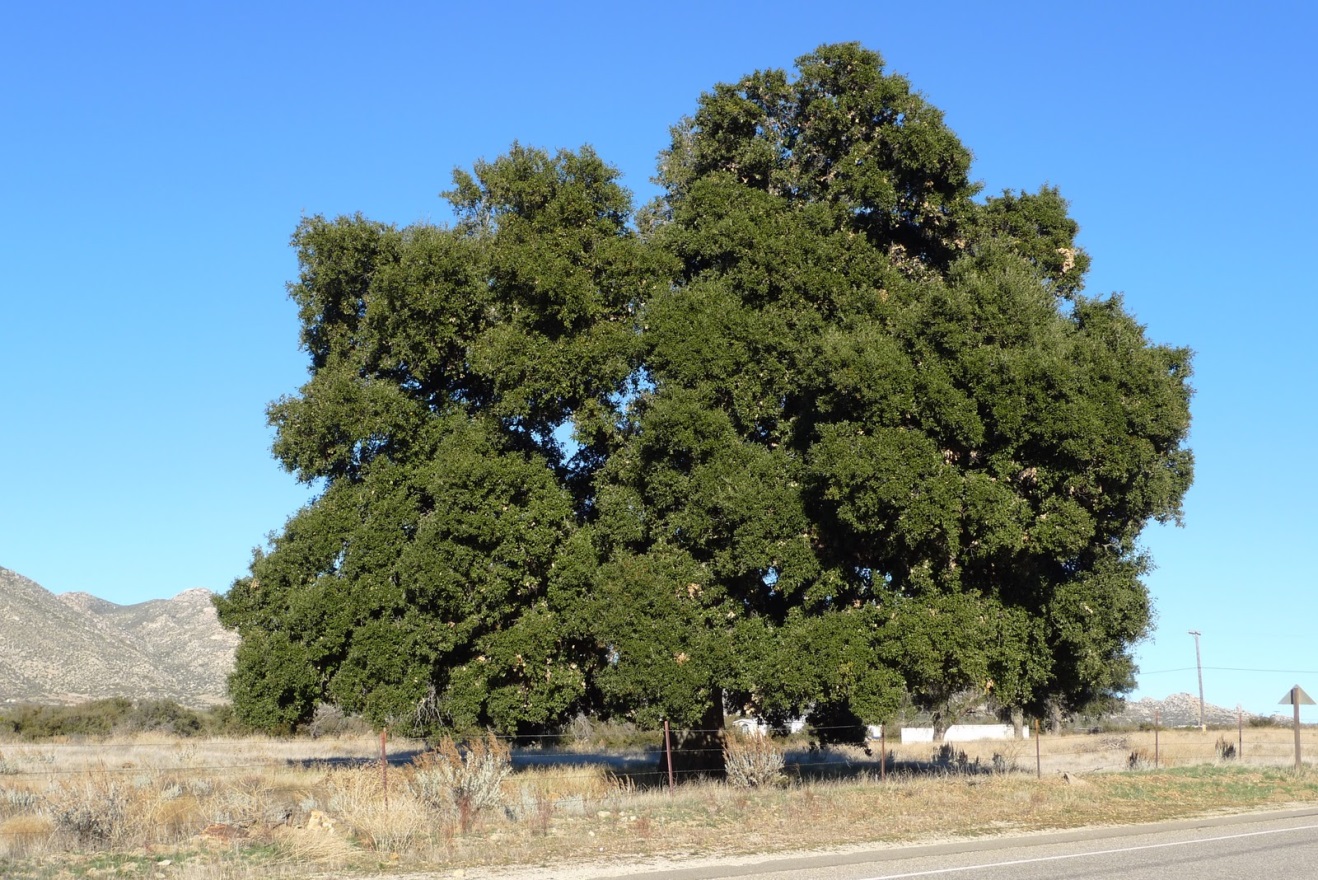 Installed Tree Cost (P): $1482
Interest Rate (r): 3.25%
Years to Parity (t): 100
t
C = P(1+r)
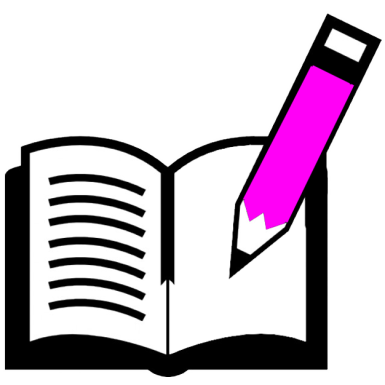 Cost Forwarding
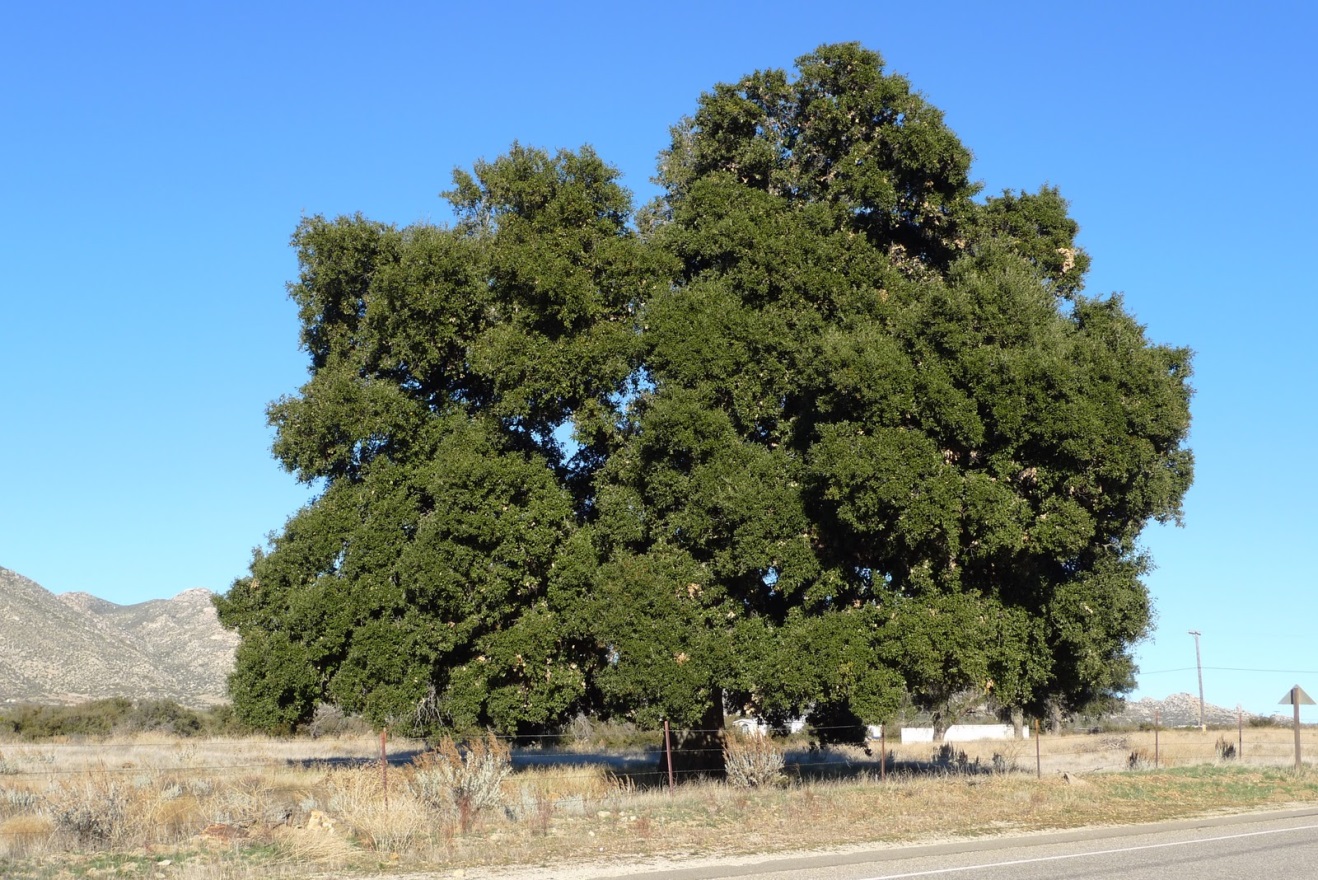 Interest Rate (r)
30-yr mortgage: 3.75%
30-yr treasury bond: 2.28%
10-yr treasury bond: 1.70%
Prime plus 2%: 4.50%
Savings Account Yield: 0.10%
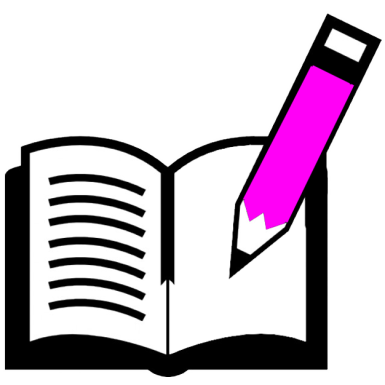 Cost Forwarding
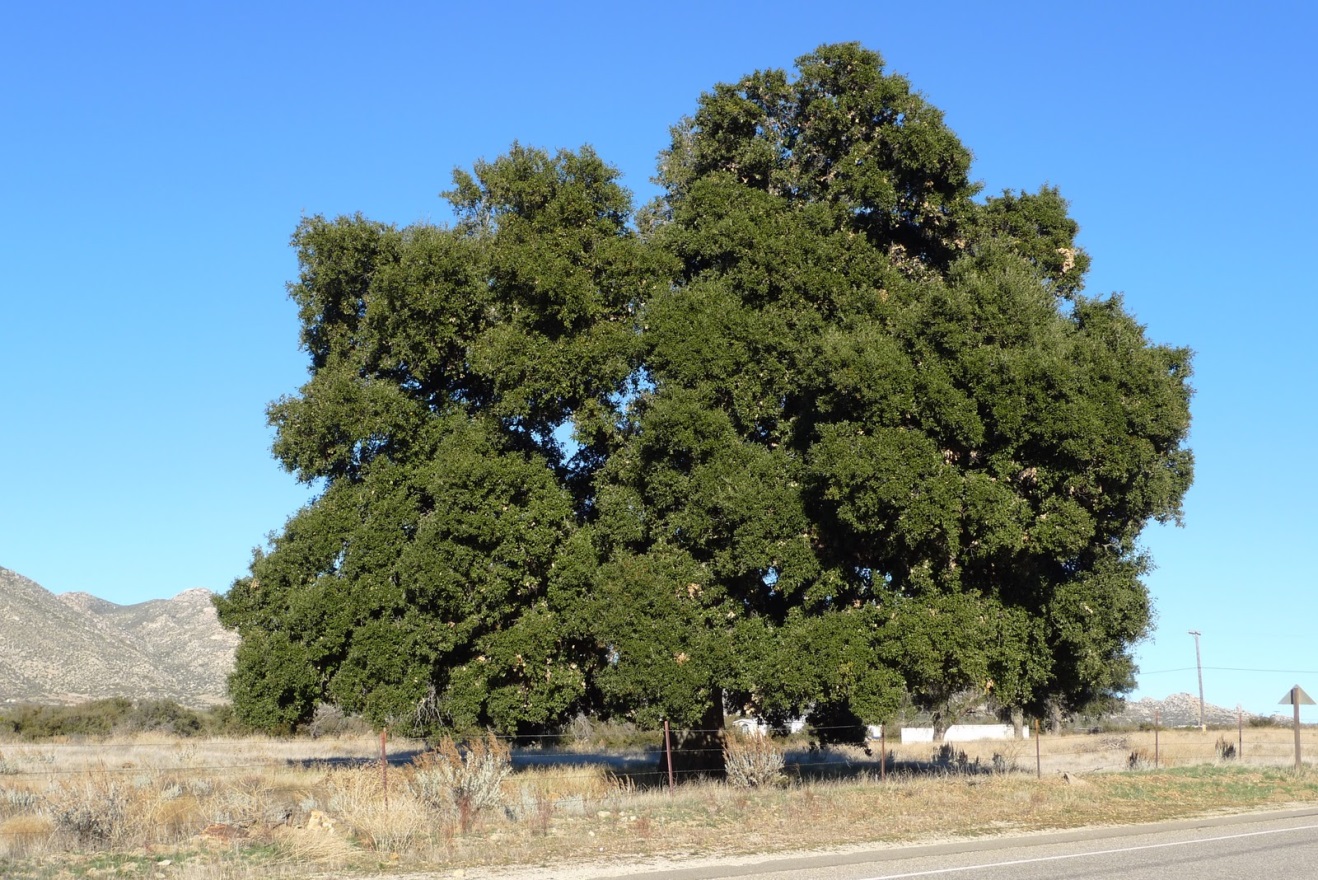 Installed Tree Cost (P): $1482
Interest Rate (r): 3.25%
Years to Parity (t)
Height
Tree is 66 feet tall
Grows at 2ft per year
Replacement tree is 6ft tall
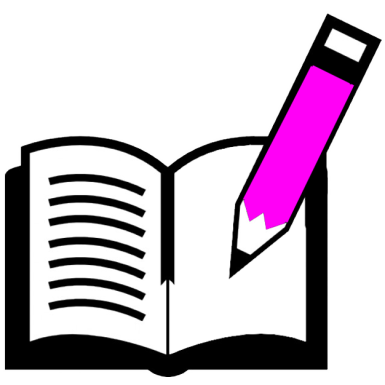 Cost Forwarding
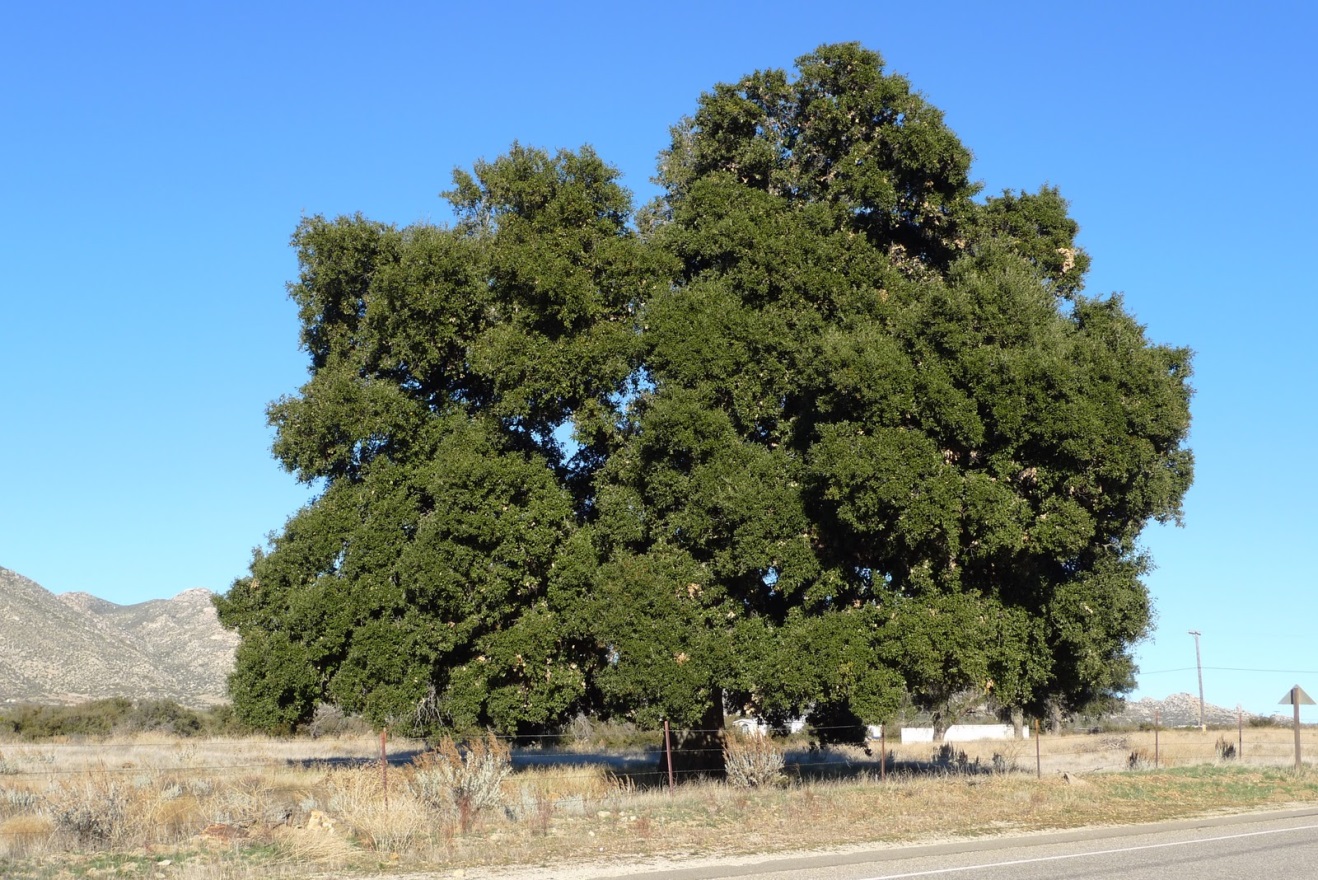 Installed Tree Cost (P): $1482
Interest Rate (r): 3.25%
Years to Parity (t)
Annual Rings
120 rings in core sample
10 rings in replacement tree
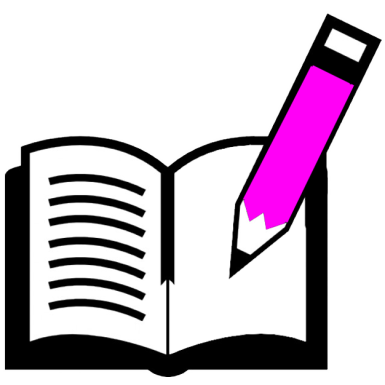 Approaches to Appraisal
Sales Comparison Approach
Paired Sales
Hedonic Regression Technique
Timber Sales
Income Approach
Present value of income generated by trees
Indirect Income – benefits of trees
Cost Approach
Sales Comparison Approach
“The most probable price that a property should bring in a competitive and open market under all conditions requisite to a fair sale, the buyer and seller, each acting prudently, knowledgeably and assuming the price is not affected by undue stimulus.”
Sales Comparison Approach
“The most probable price that a property should bring in a competitive and open market under all conditions requisite to a fair sale, the buyer and seller, each acting prudently, knowledgeably and assuming the price is not affected by undue stimulus.”
Value Proposition
Value Proposition
Value Proposition
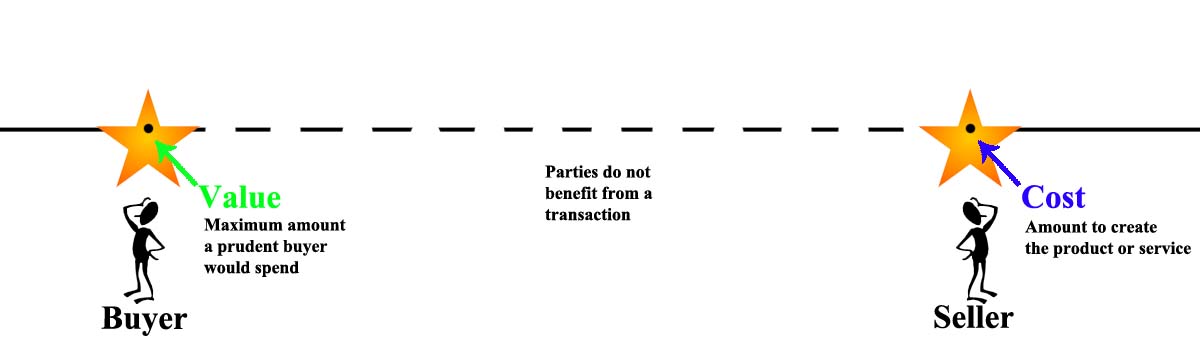 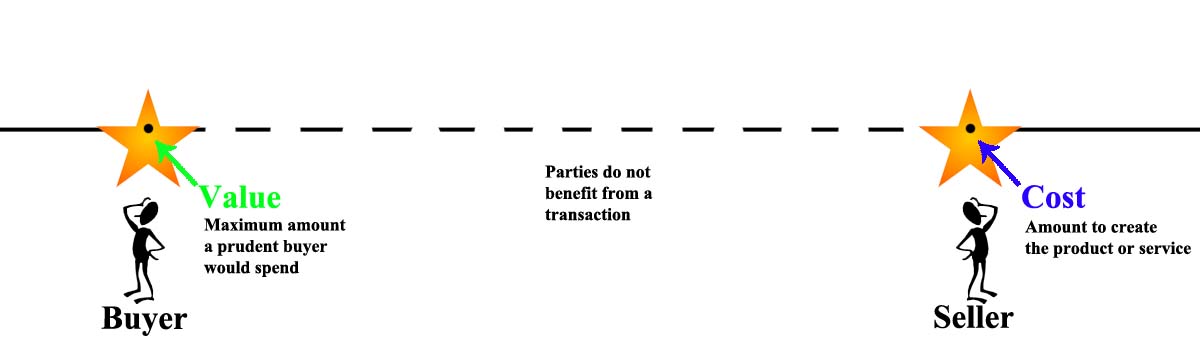 Sales Comparison Approach
Paired Sales Technique
Hedonic Regression Technique
Timber Value
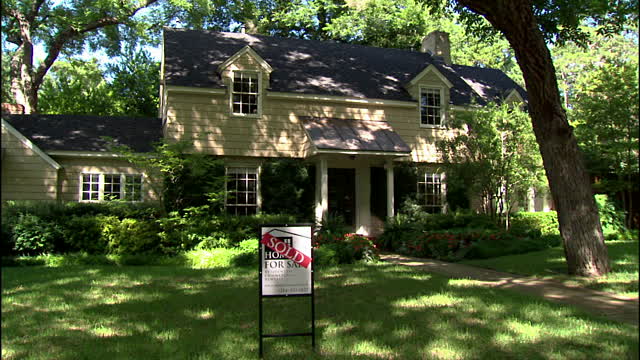 Paired Sales Technique
Difference in value between property with and without tree
Imprecise
Difficult to find comparables
Useful as an Anchor
Paired Sales Technique
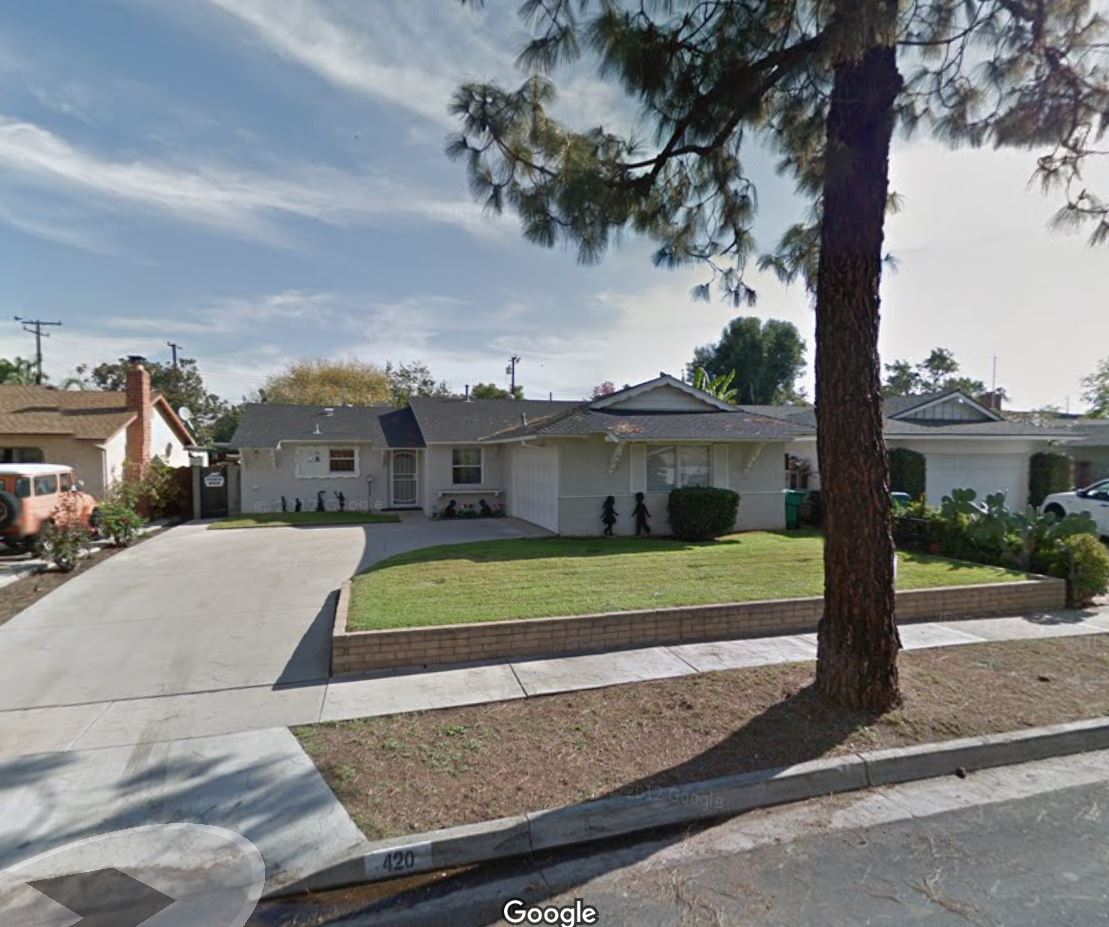 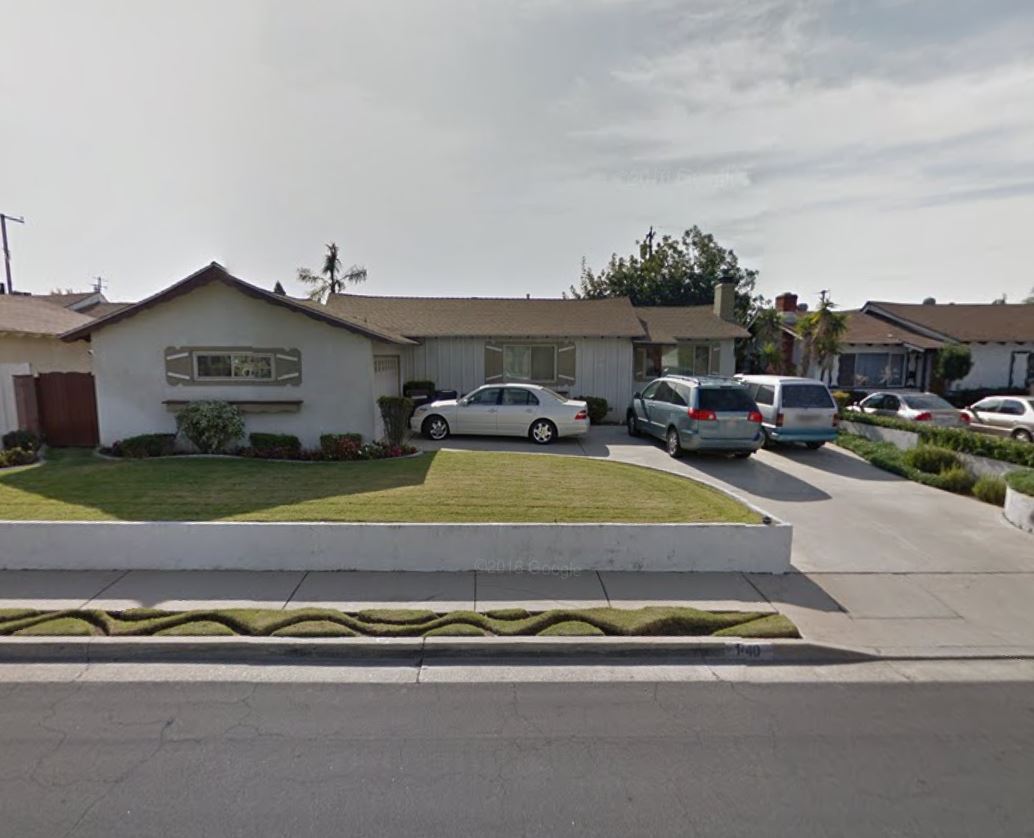 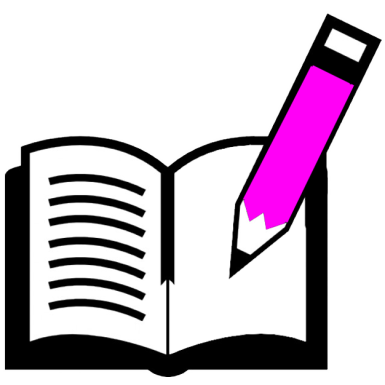 1022 Renell St
$355,000
1061 Nordoff St
$330,000
[Speaker Notes: What can’t we see in this comparable? The interior upgrades]
Hedonic Regression Technique
Proxy: Percentage of landscape value
Original Research: History of sales for other real estate parcels with and without attractive landscaping
Existing Research:
Hedonic Regression Technique
Proxy: Percentage of landscape value
Define tree’s contribution to landscape
Canopy cover %
Biomass volume %
Special weighting for key landscape assets
Hedonic Regression Technique
Proxy: Percentage of landscape value

Trees: 	
Turf:		
Garden:	
Other:
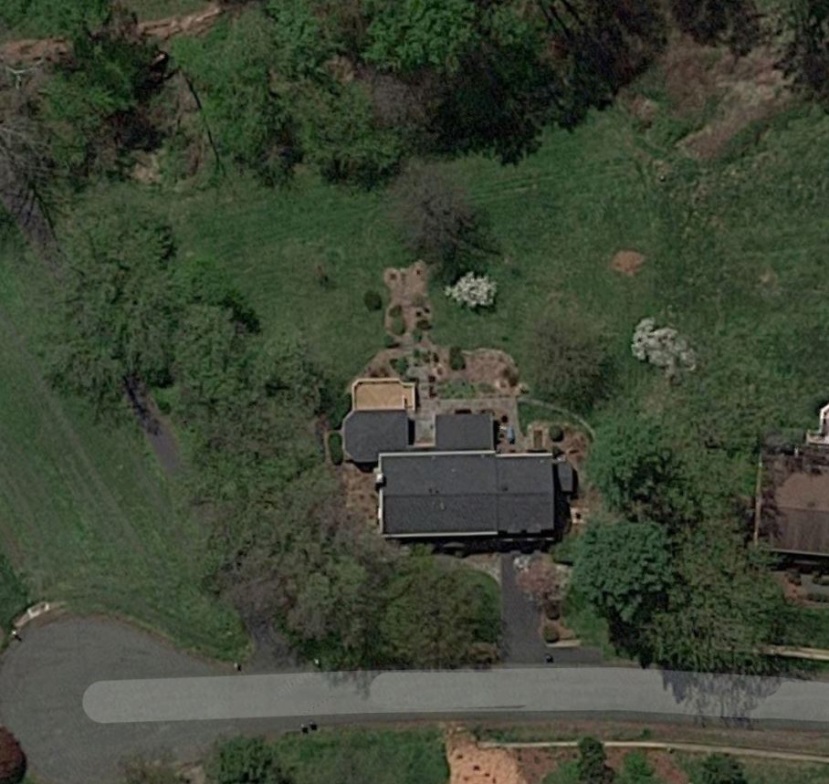 Hedonic Regression Technique
Proxy: Percentage of landscape value

Trees: 	30%
Turf:		20%
Garden:	25%
Other: 	25%
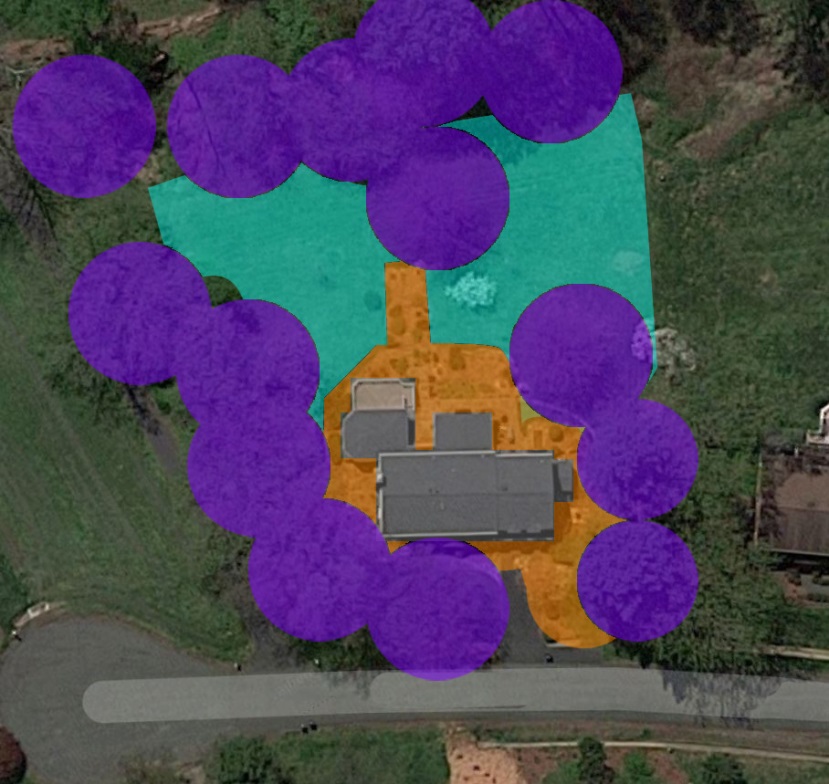 Hedonic Regression Technique
Proxy: Percentage of landscape value

Trees: 	60%
Turf:		20%
Garden:	15%
Other: 	  5%
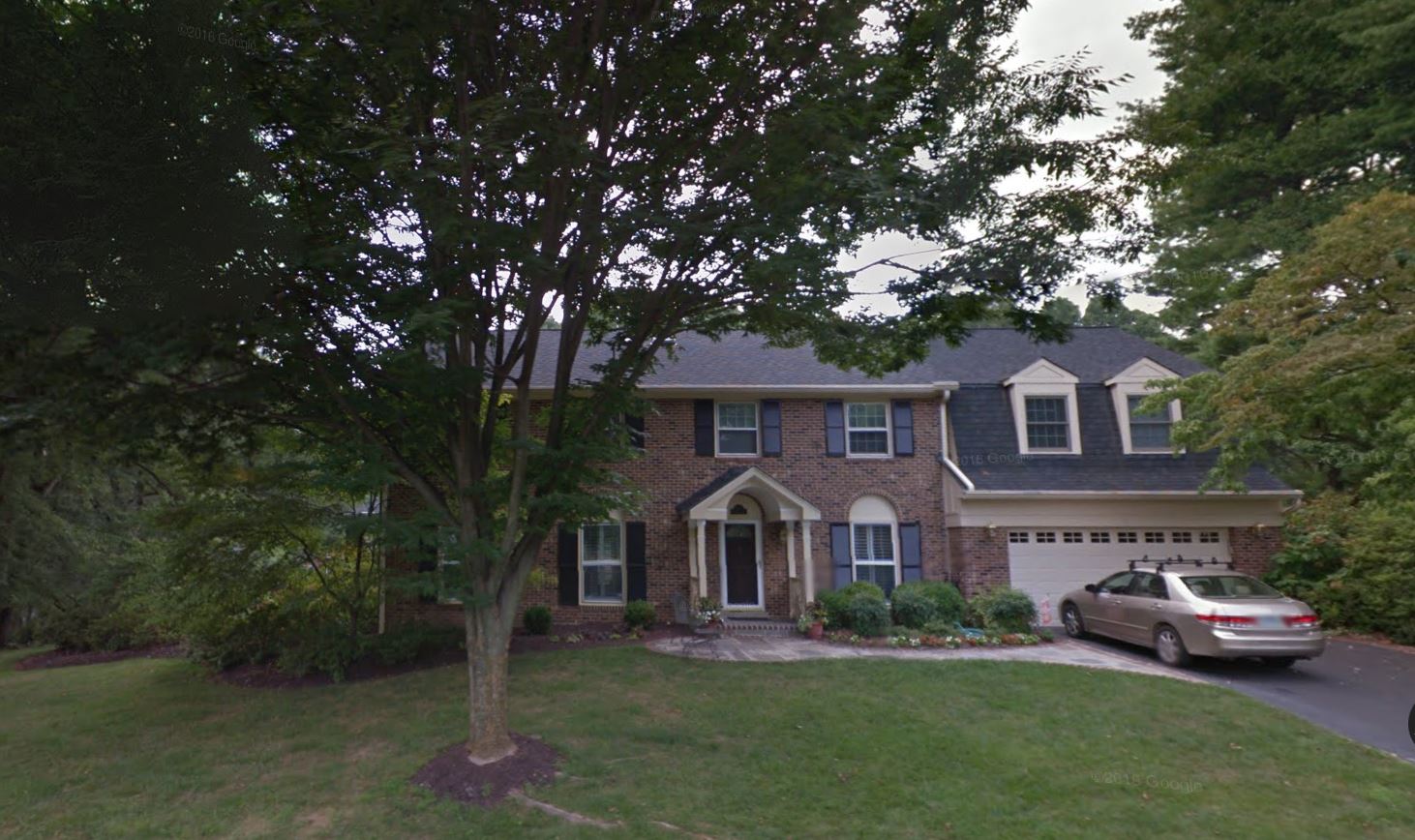 Hedonic Regression Technique
Proxy: Percentage of landscape value
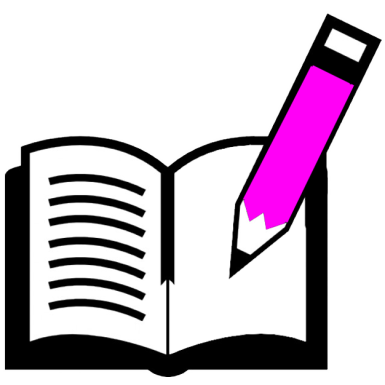 [Speaker Notes: Page 16 in workbook]
Hedonic Regression Technique
Proxy: Percentage of landscape value
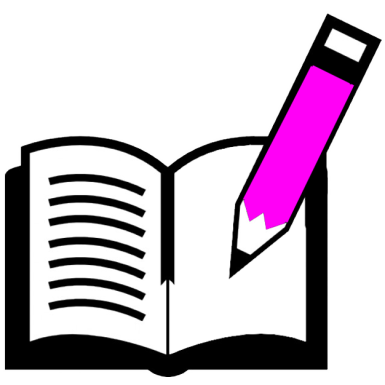 Hedonic Regression Technique
Proxy: Percentage of landscape value
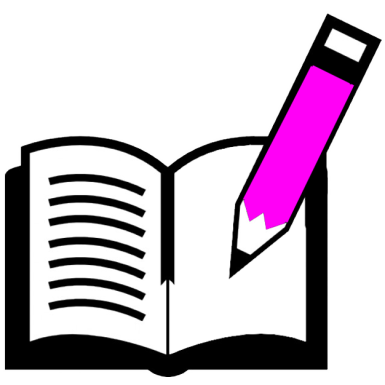 Hedonic Regression Technique
Proxy: Percentage of landscape value
How much is each tree worth?
How much does a single tree contribute to “trees”?
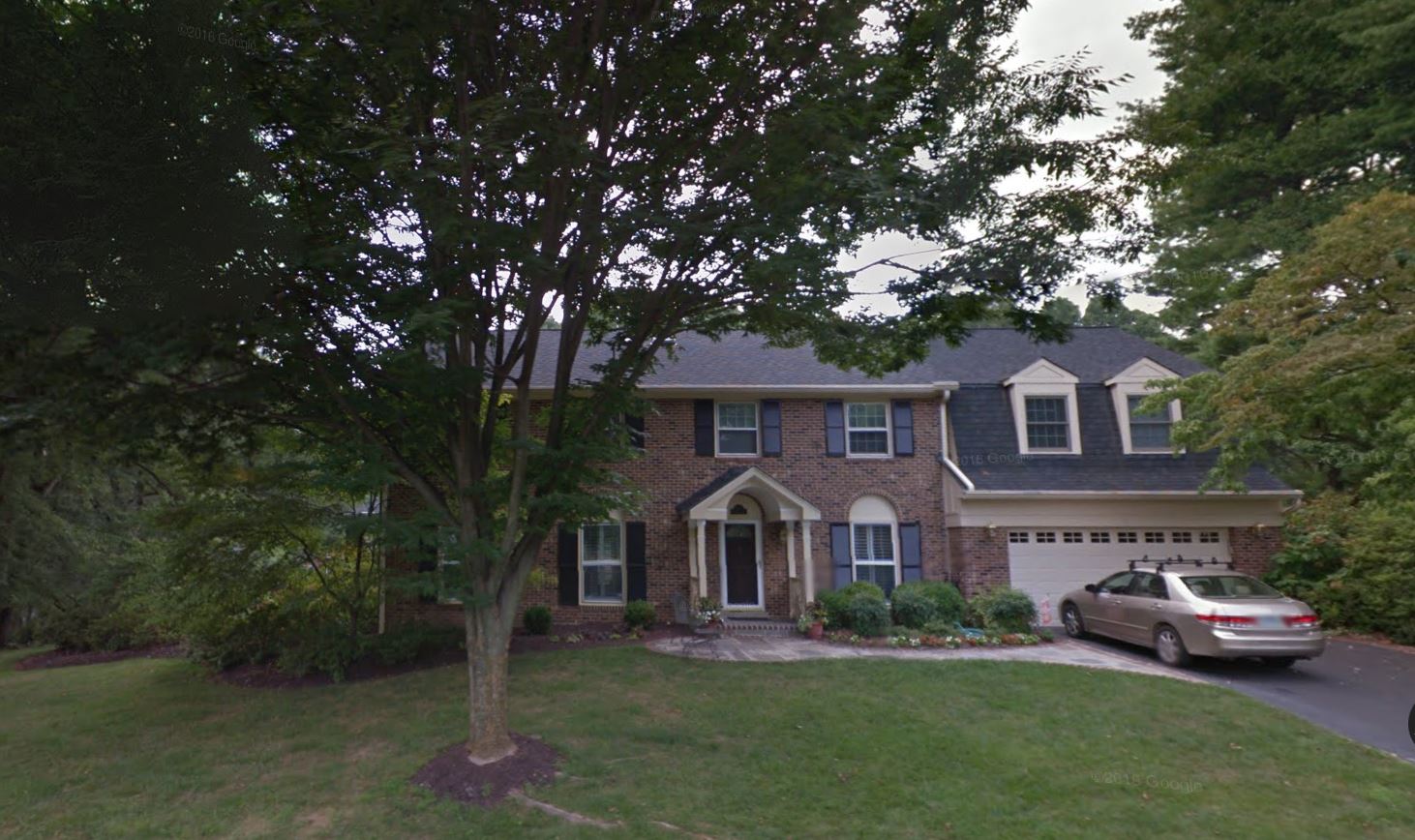 Timber Value
Lumber in board-feet minus processing costs
Sources of data
Mills for processing costs
Published market data for timber value
Tree measurements
GlobAllomeTree
Timber Value
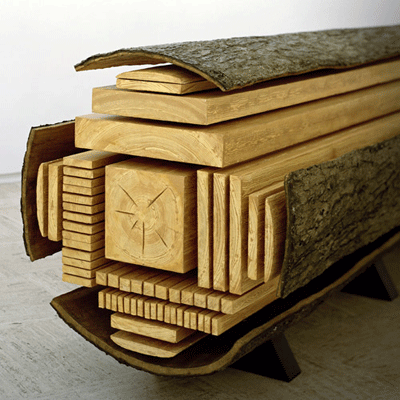 Merchantable Volume
Board Feet
Gross Volume
Net Volume (no defects)
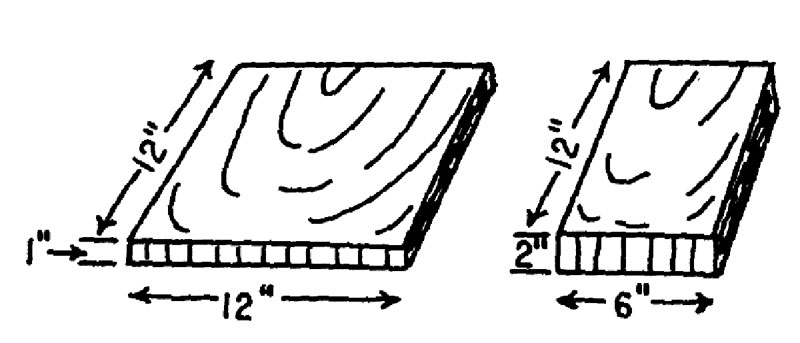 Timber Value
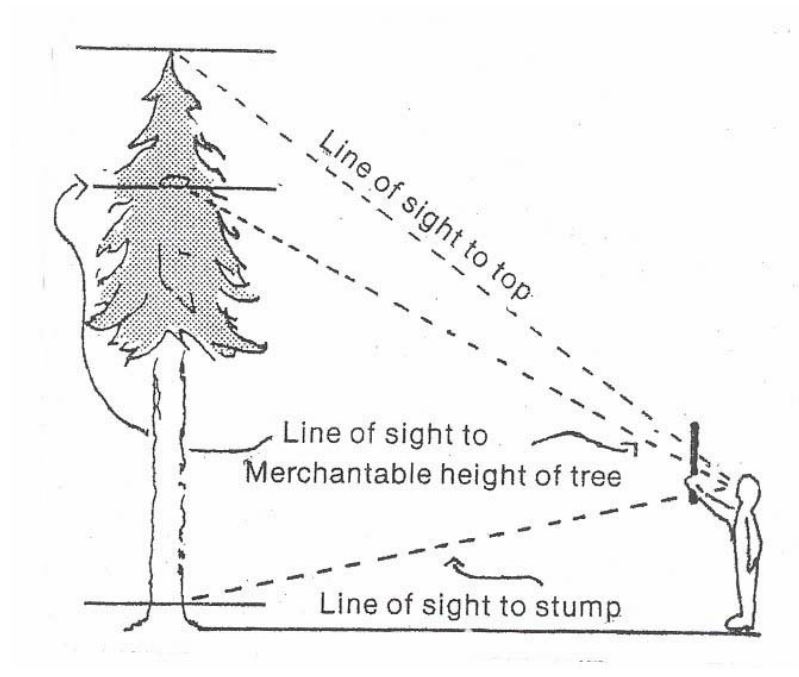 Timber Value
Merchantable Volume
Timber Value
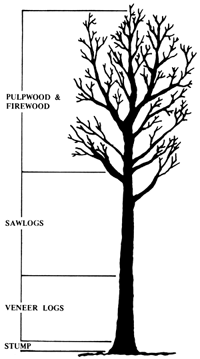 $4.64/board-foot
16-foot logs
1.0 x 22” diameter
1.0 x 16” diameter
0.5 x 12” diameter
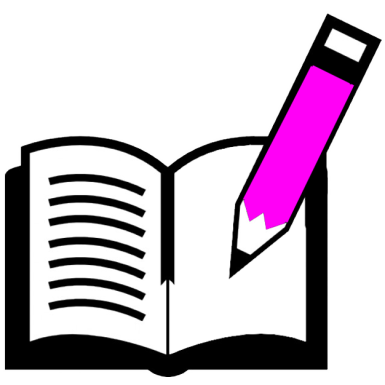 Timber Value
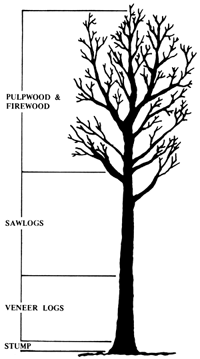 $4.64/board-foot
16-foot logs
1.0 x 22” diameter
1.0 x 16” diameter
0.5 x 12” diameter
170+70+20 = 260 board feet
$1206.04
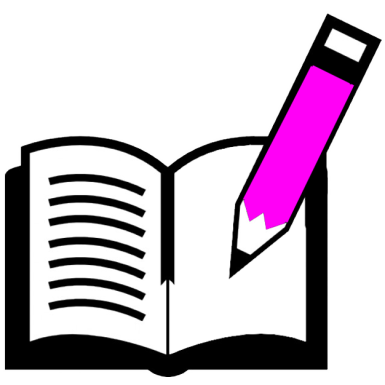 Firewood and Pulpwood Value
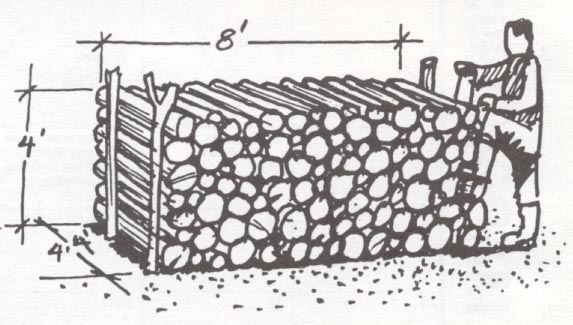 Measurements
Cord
Ton
Sources of data
Wholesalers
Timber Market News
Tree measurements
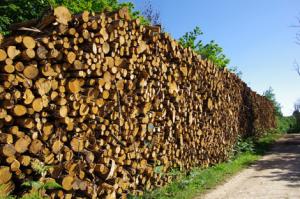 Pulpwood Value
Estimated Weight
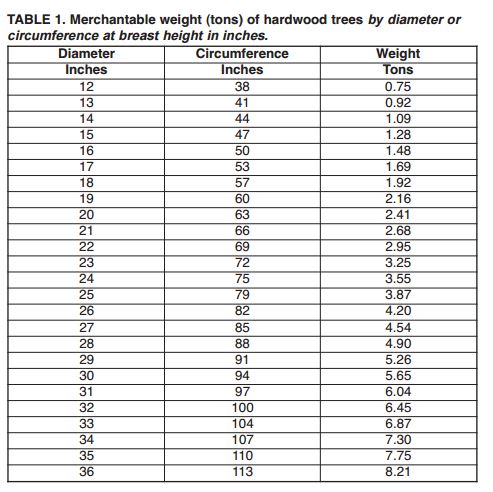 Pulpwood Value
Pulpwood Market Price: $35/ton
2.41 tons estimated

   2.41 tons
X $35 / ton
   $     pulpwood value
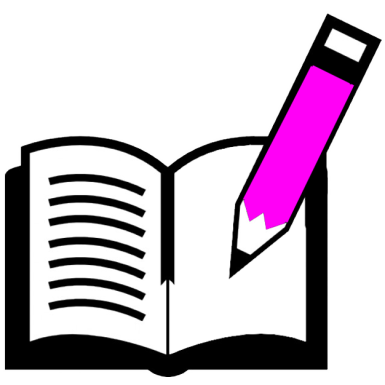 Pulpwood Value
Pulpwood Market Price: $35/ton
2.41 tons estimated

   2.41 tons
X $35 / ton
   $84 pulpwood value
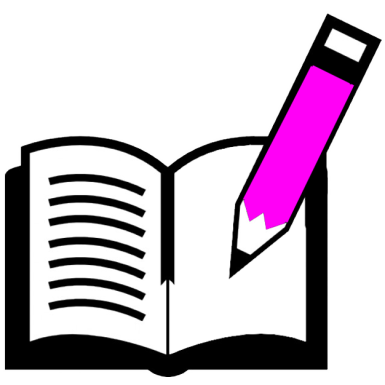 Approaches to Appraisal
Sales Comparison Approach
Paired Sales
Hedonic Regression Technique
Timber Sales
Income Approach
Present value of income generated by trees
Indirect Income – benefits of trees
Cost Approach
Direct Income Capitalization
Agricultural sales
Fruit production rate
Wholesale price of fruit
Rental Income
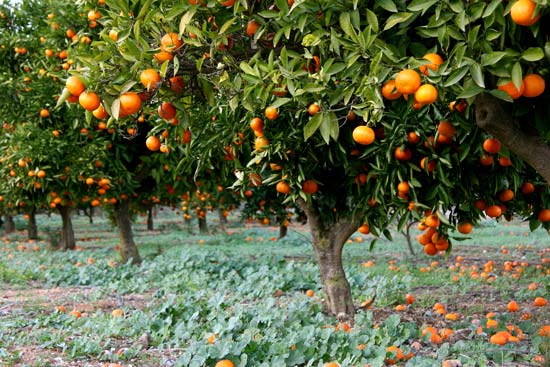 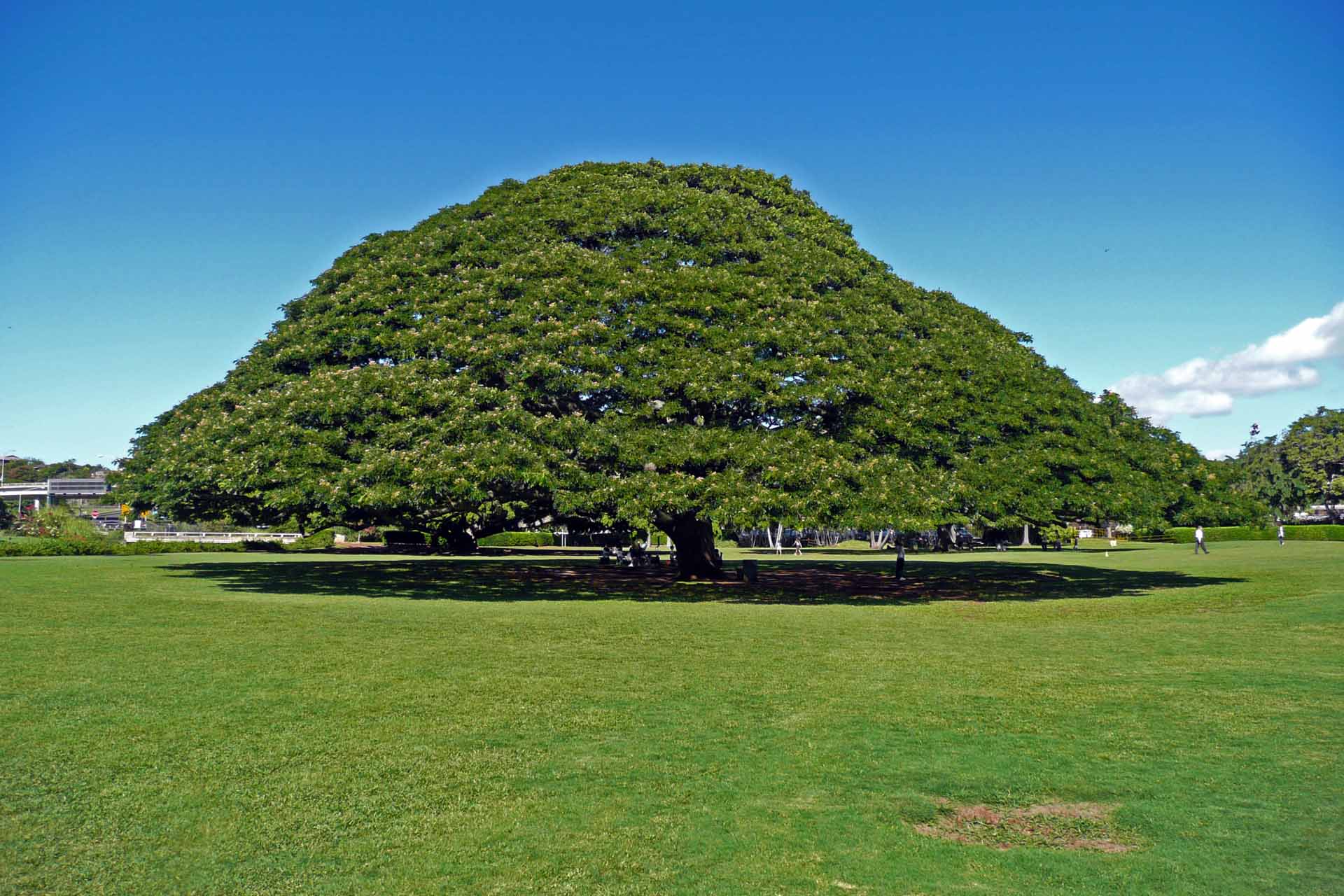 Direct Income Capitalization
Annual Income 
 Interest Rate 	= Present Value of Income

Assumes tree will provide a constant level of benefits forever
Very sensitive to choice of interest rate
Direct Income Capitalization
Orange Tree
Produces 1,000 oranges / yr
Wholesale price: $0.10/orange
Interest Rate: 10%

Present Value of Benefits?
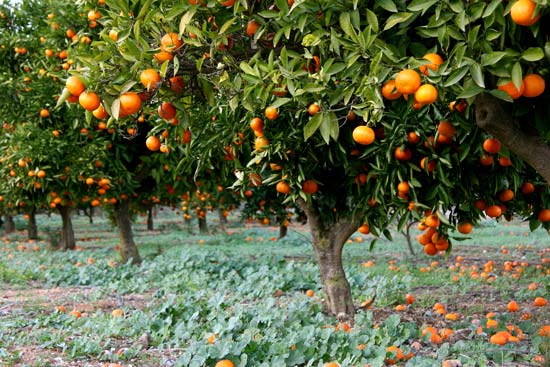 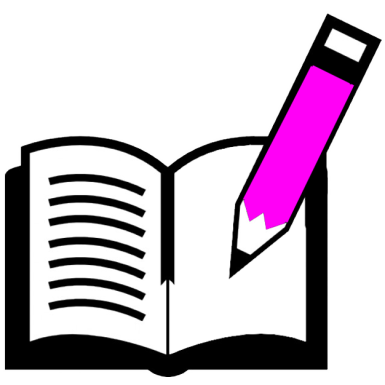 Direct Income Capitalization
Orange Tree
Produces 1,000 oranges / yr
Wholesale price: $0.10/orange
Interest Rate: 10%

1,000 x $0.10 = $100 / yr
$100 / yr   10%      =  $1000 present value
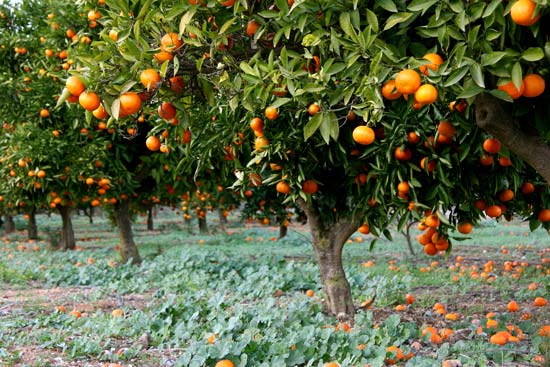 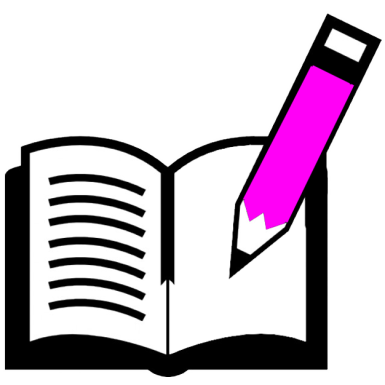 Direct Income Capitalization
Hitachi Monkey Pod Tree
Hitachi pays Moanalua Gardens $400,000 per year
Interest Rate: 10%

Present Value of Income Stream?
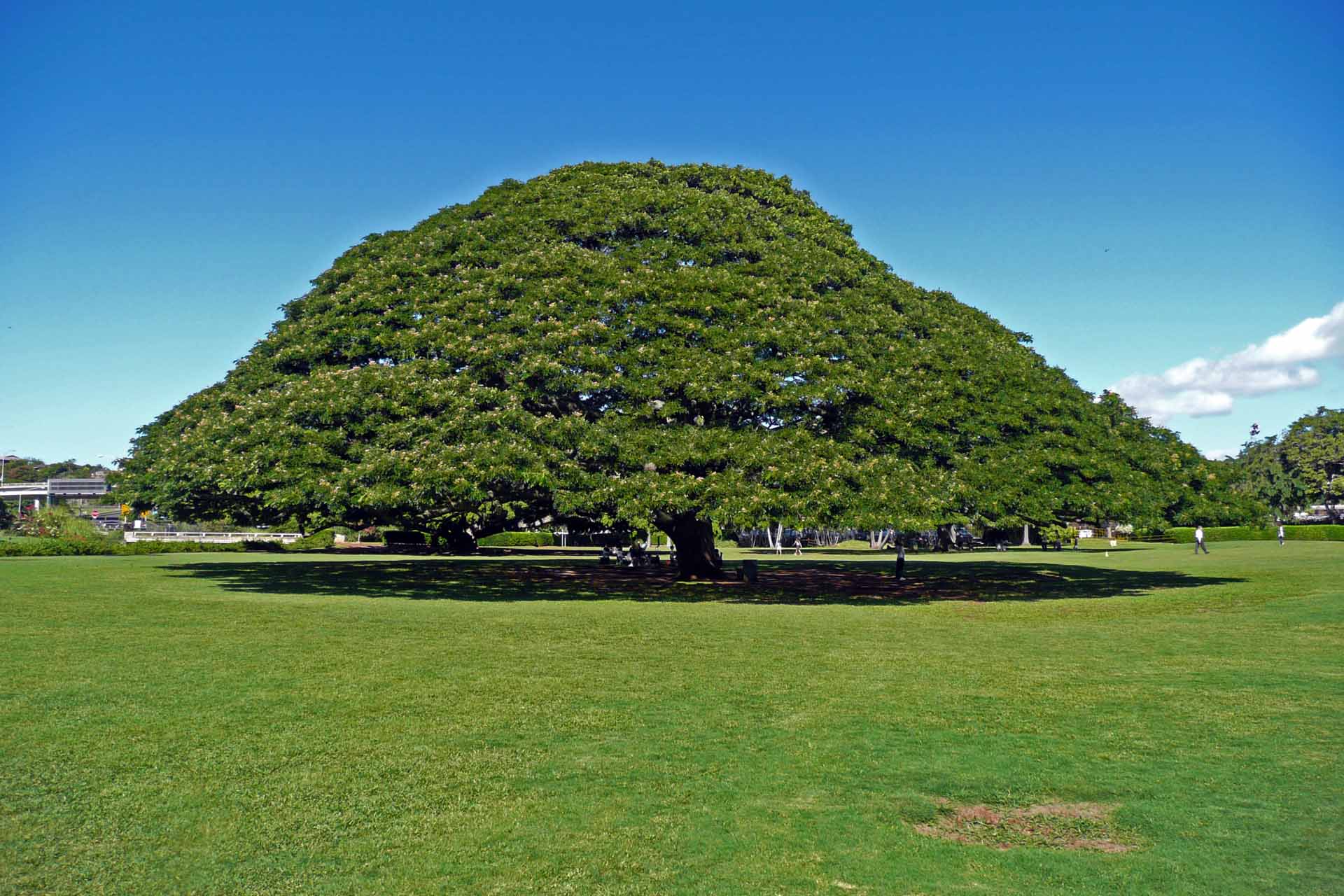 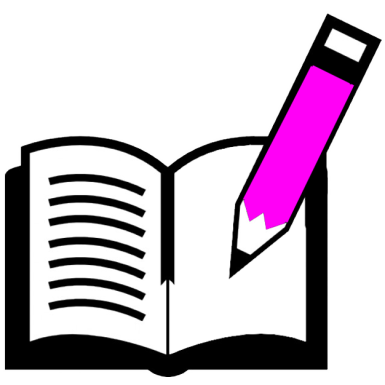 Direct Income Capitalization
Hitachi Monkey Pod Tree
Hitachi pays Moanalua Gardens $400,000 per year
Interest Rate: 10%

$400,000 / yr       10%          =   $4M value
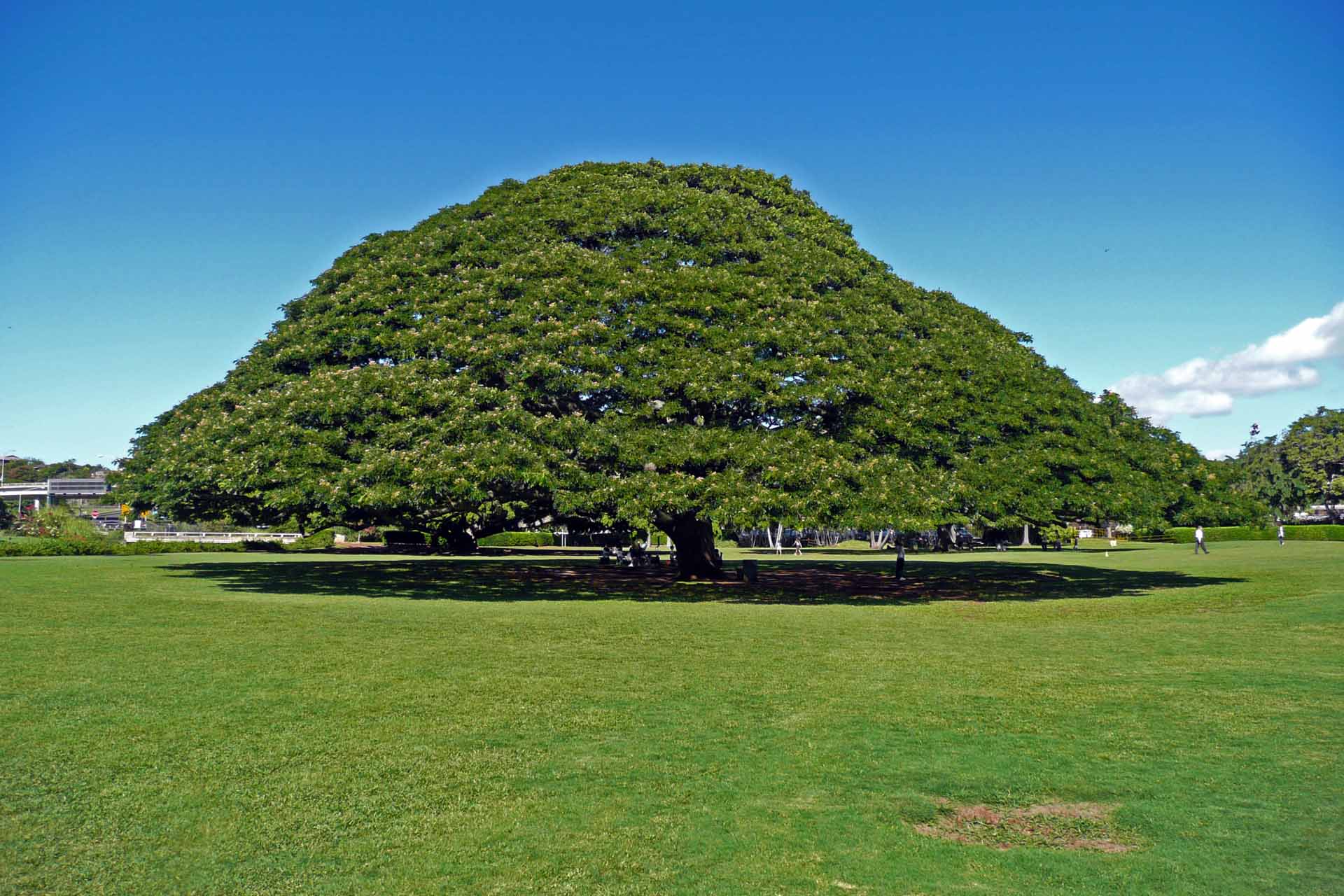 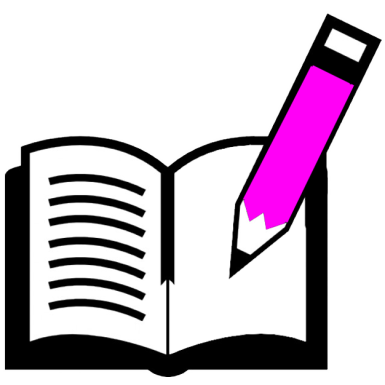 Direct Income Capitalization
Hitachi Monkey Pod Tree
Hitachi pays Moanalua Gardens $400,000 per year
Interest Rate: 9%

Reduced Interest Rate?
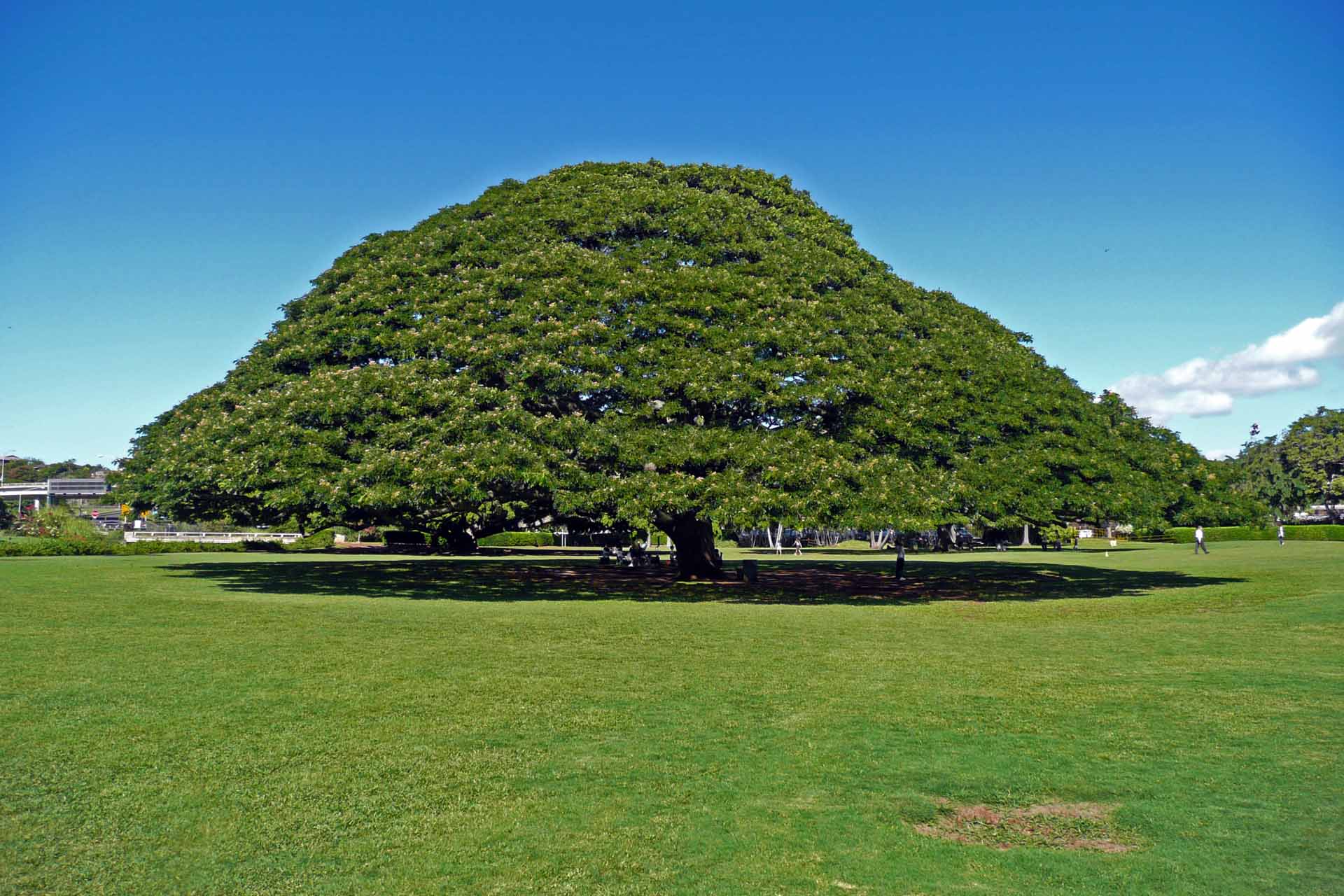 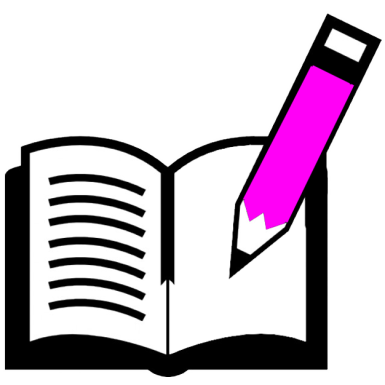 Direct Income Capitalization
Hitachi Monkey Pod Tree
Hitachi pays Moanalua Gardens $400,000 per year
Interest Rate: 9%

$400,000 / yr       9%          =   $4,444,444
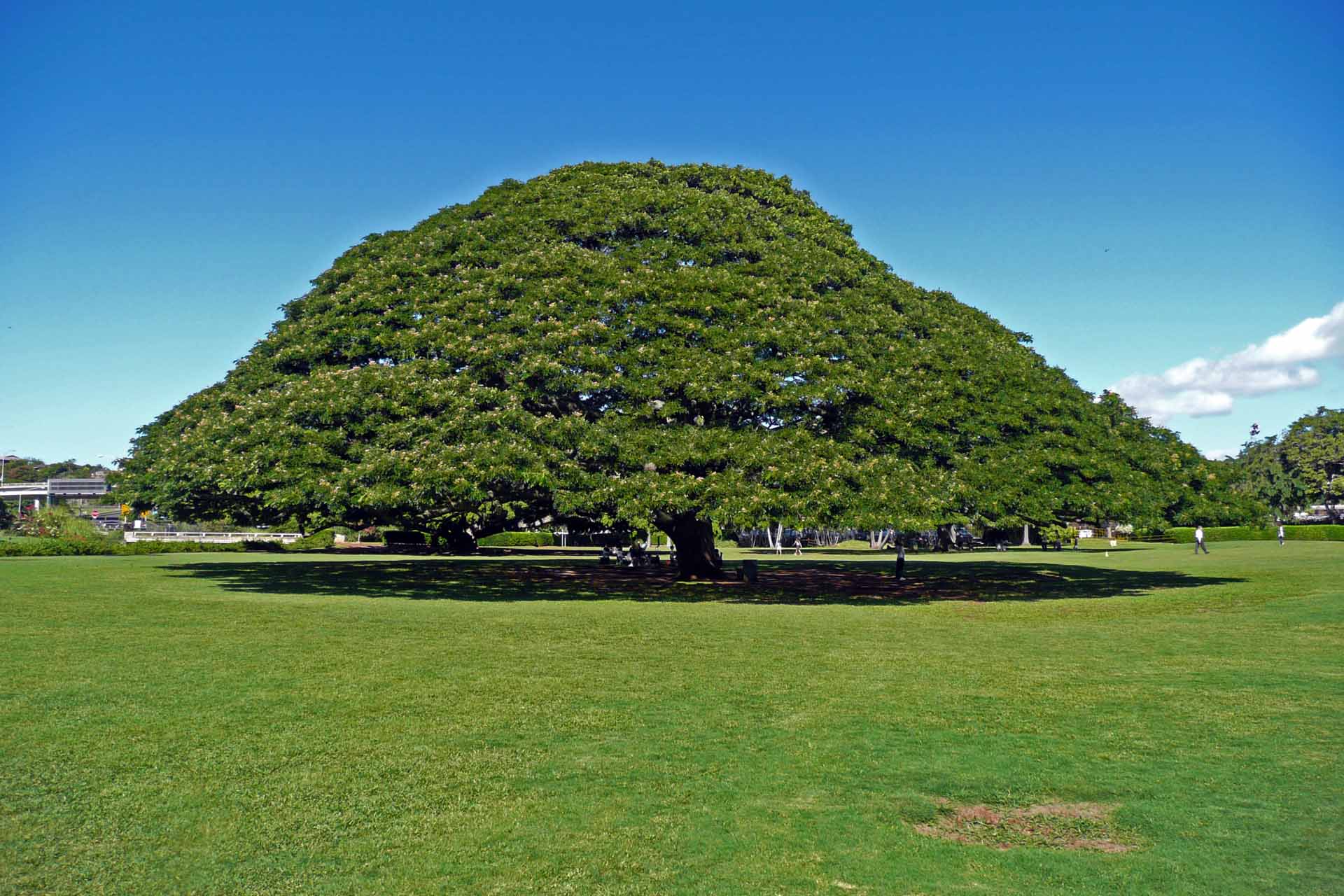 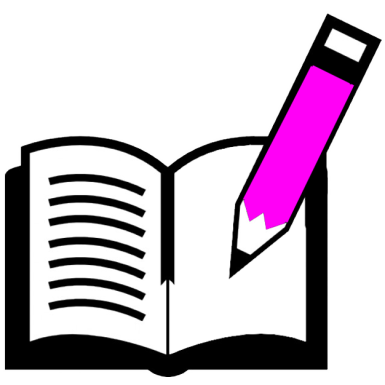 Indirect Income
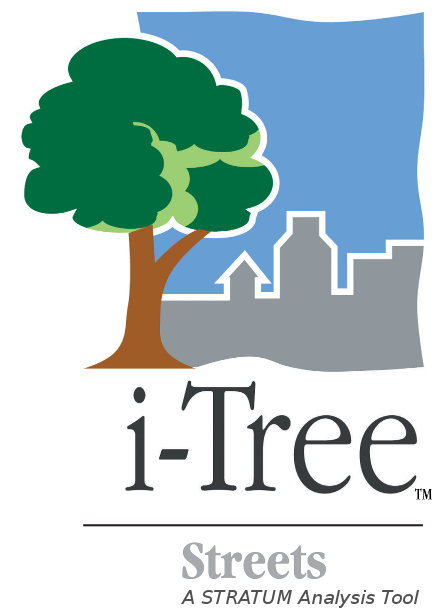 Benefits Provided
Energy Savings
Stormwater Retention
CO2 Sequestration
Property Value Increase
Limitations
Not all benefits are readily quantifiable
Not all benefits are realized annually
Not precise
Indirect Income
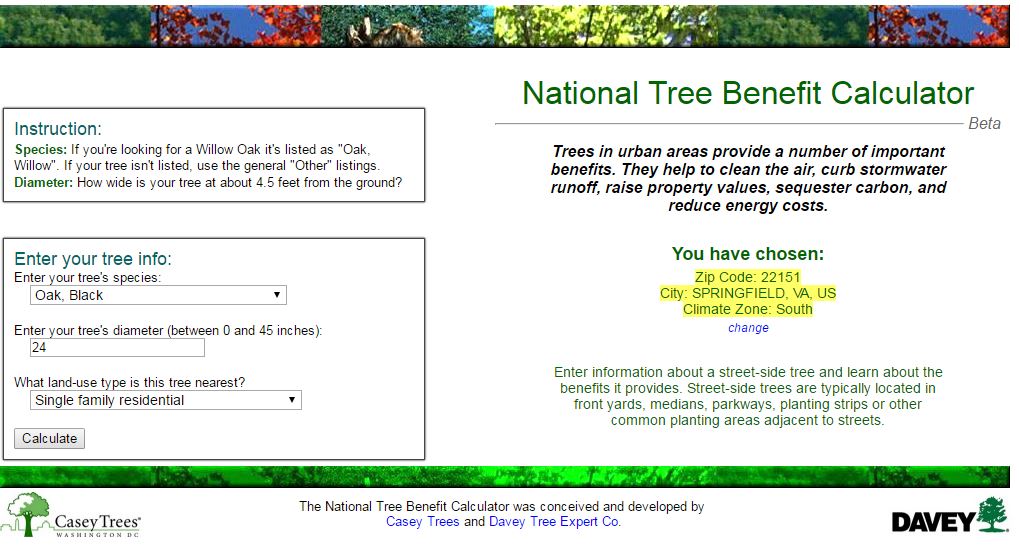 Indirect Income
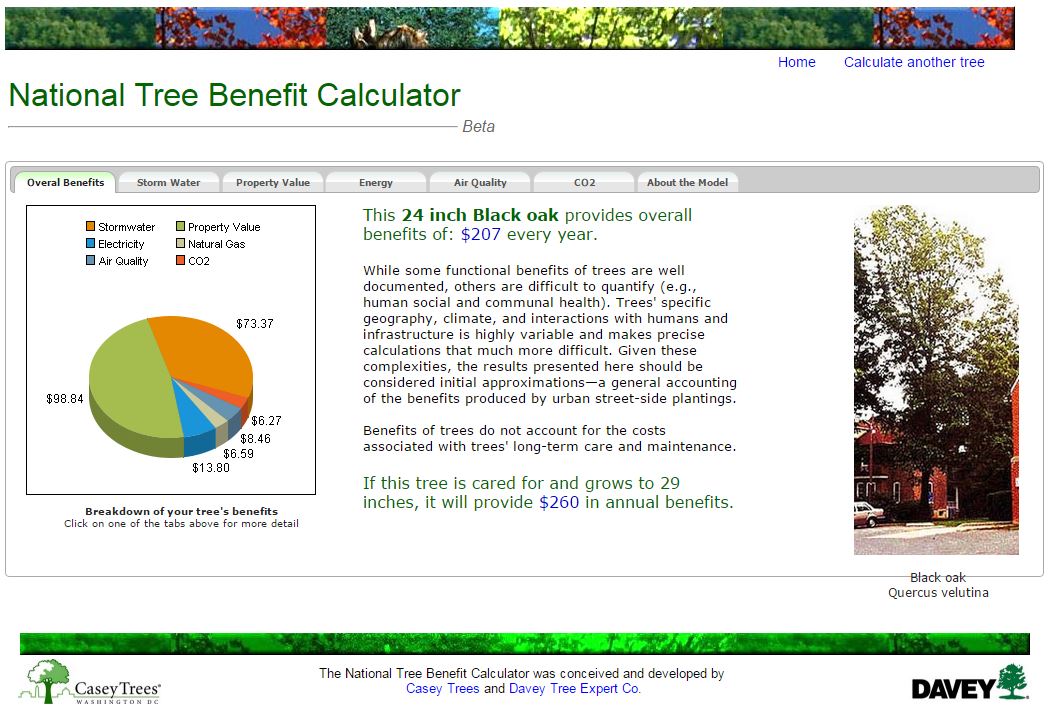 Indirect Income
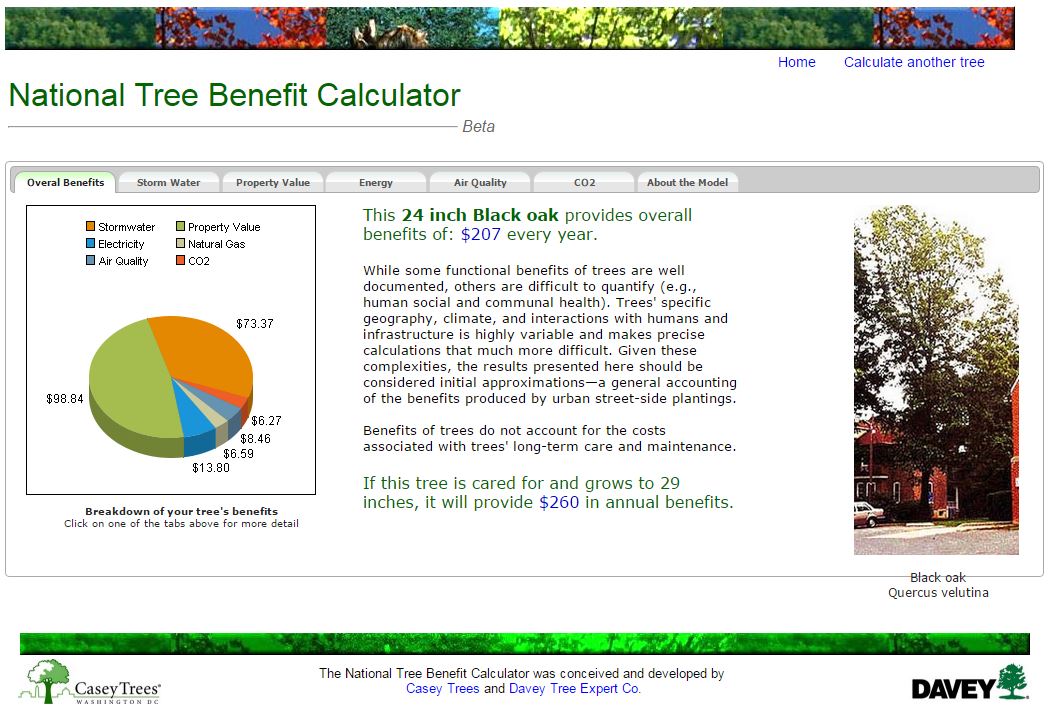 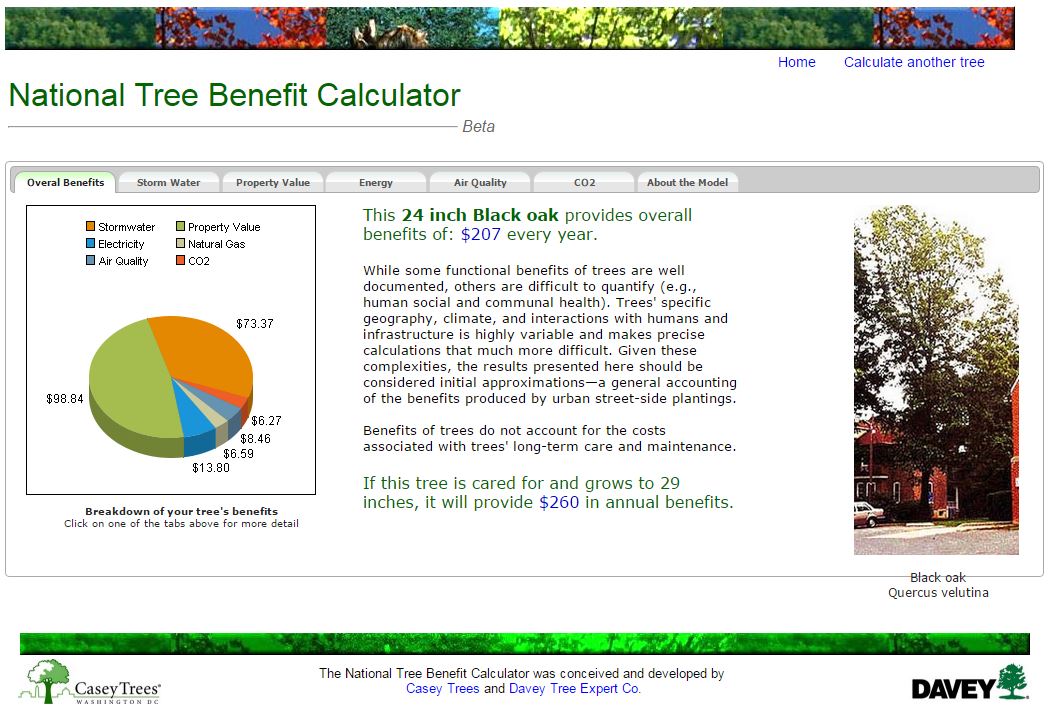 Interest Rate: 5%

Present Value of Annual Benefits?
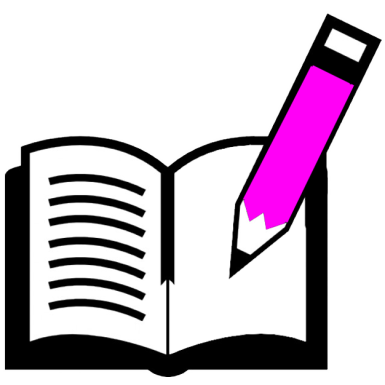 Indirect Income
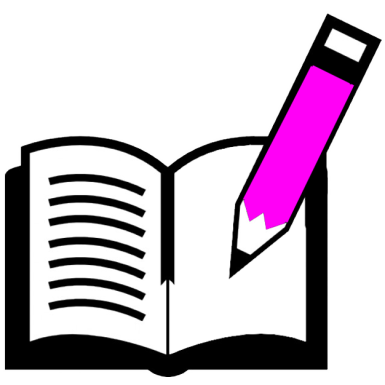 Indirect Income
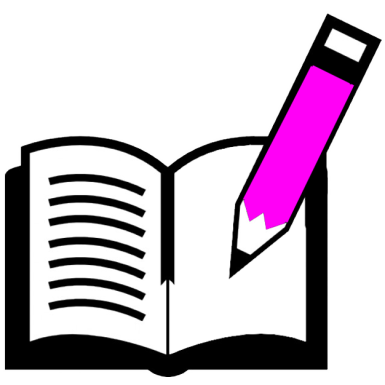 Reconciliation
Choose and defend selection of methods using anchor values
Aggregate appraisal method outputs
Evaluate the appraisal assignment
Conclude and defend an assignment result
Reconciliation
Reconciliation
Reconciliation
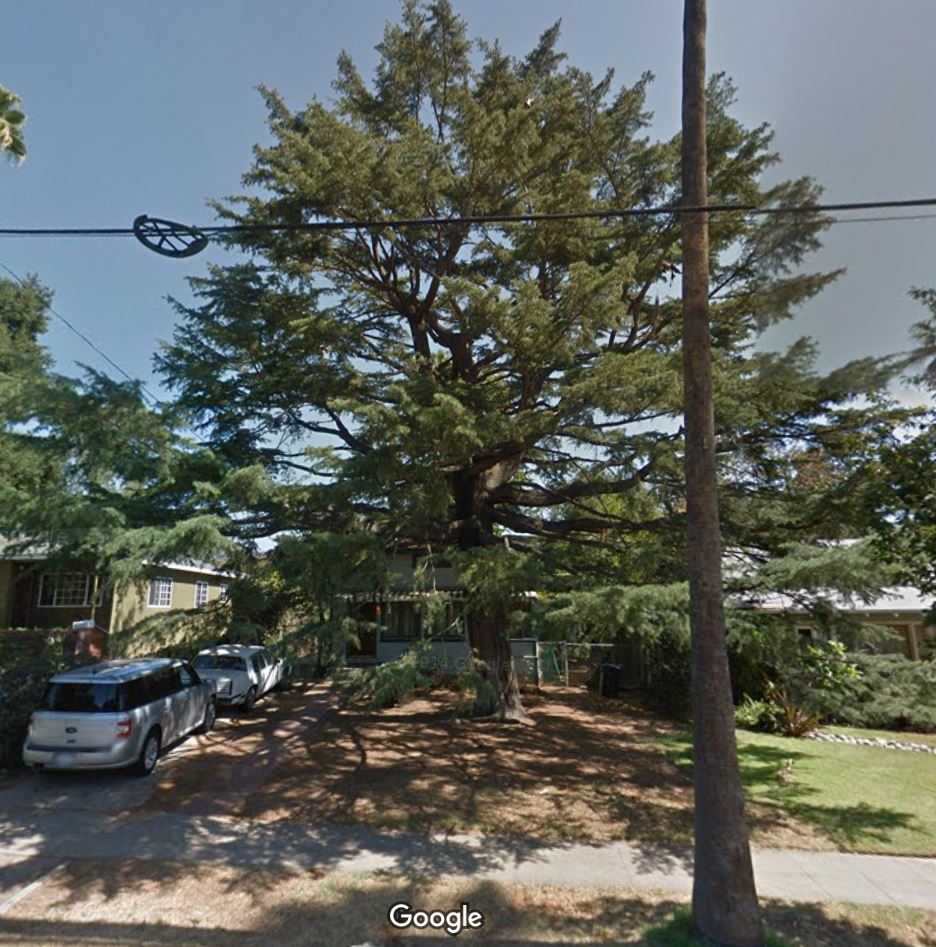 Reconciliation
What is the ASSIGNMENT?
Reconciliation
Cedars are protected trees by municipal ordinance. Tree owner cuts down the tree. Municipality issues fines based on the “appraised value” of the tree. What is the appraised value?
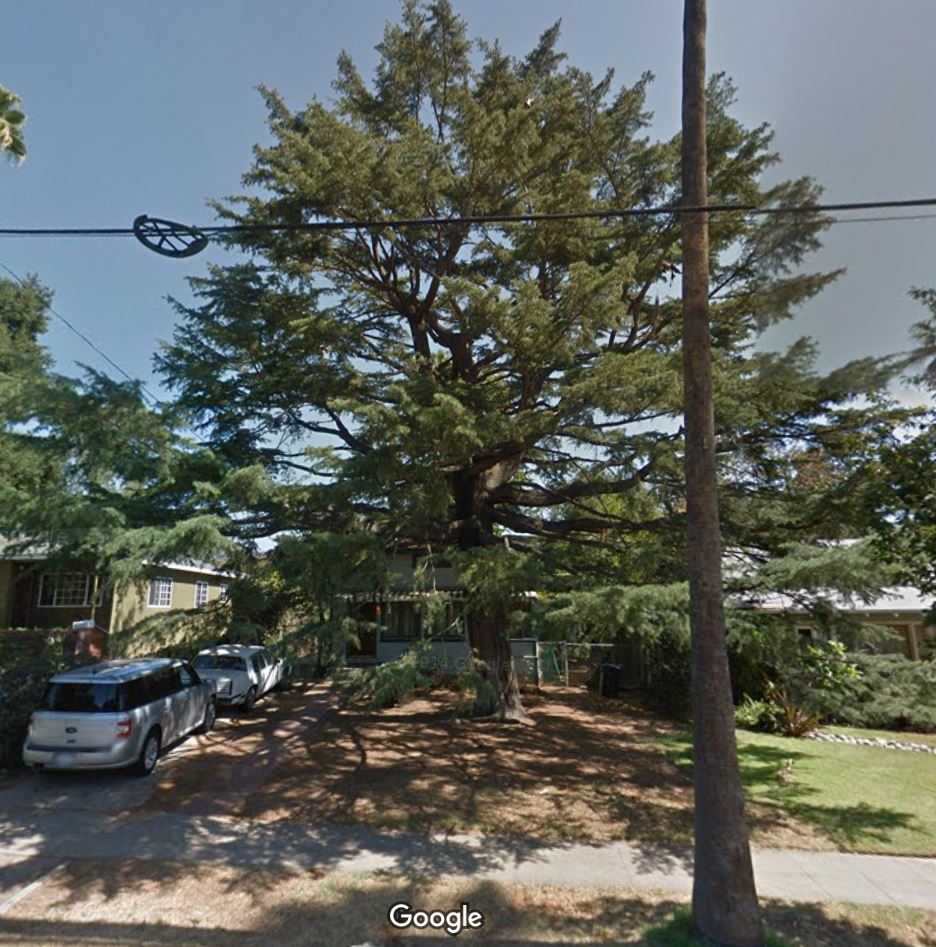 Reconciliation
Reconciliation
Real estate investor wants to decide whether the property is worth more with the historic oak or with an additional bedroom. What is the value of the tree?
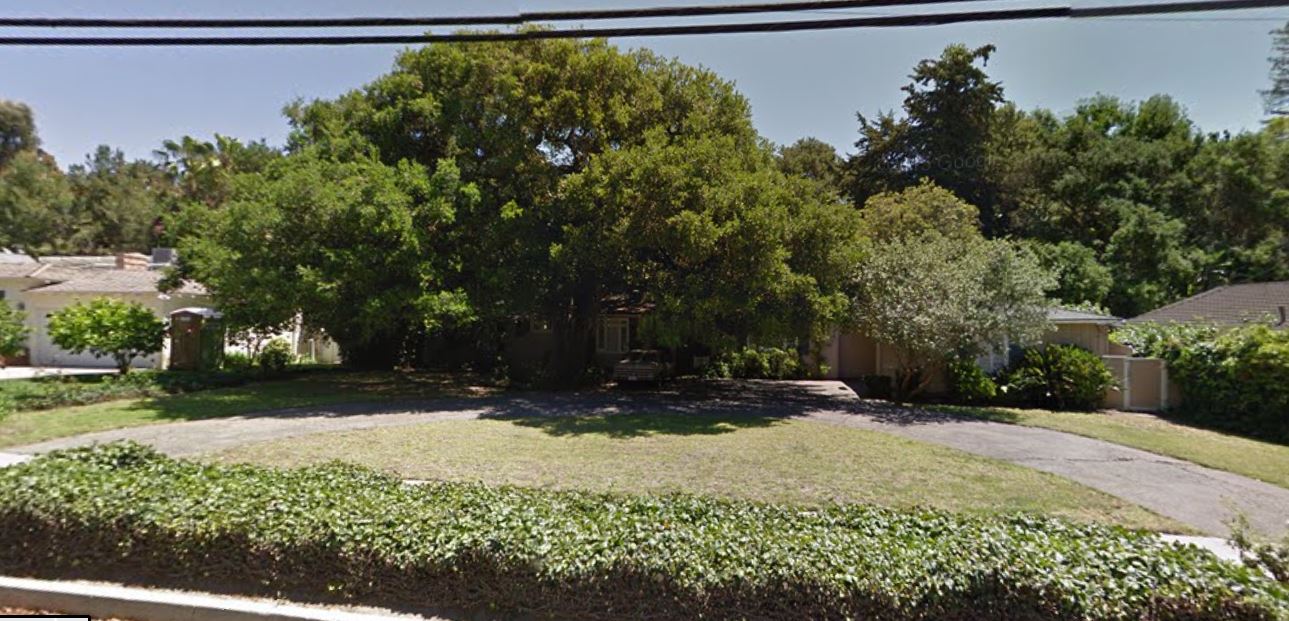 Reconciliation
Reconciliation
County enlarges a right-of-way and takes 40 feet of an adjacent vacant forested parcel through eminent domain. Parcel was intended for single family residence development. How much should the landowner ask to be compensated for the trees?
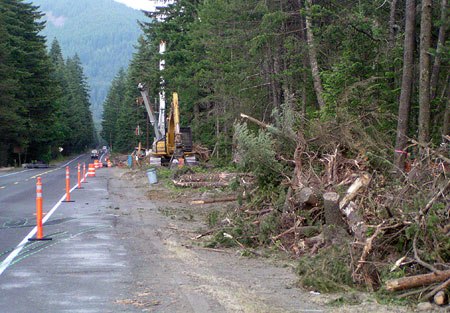 Reconciliation
Case Study (1)
Golf Course Fire – Insurance Claim
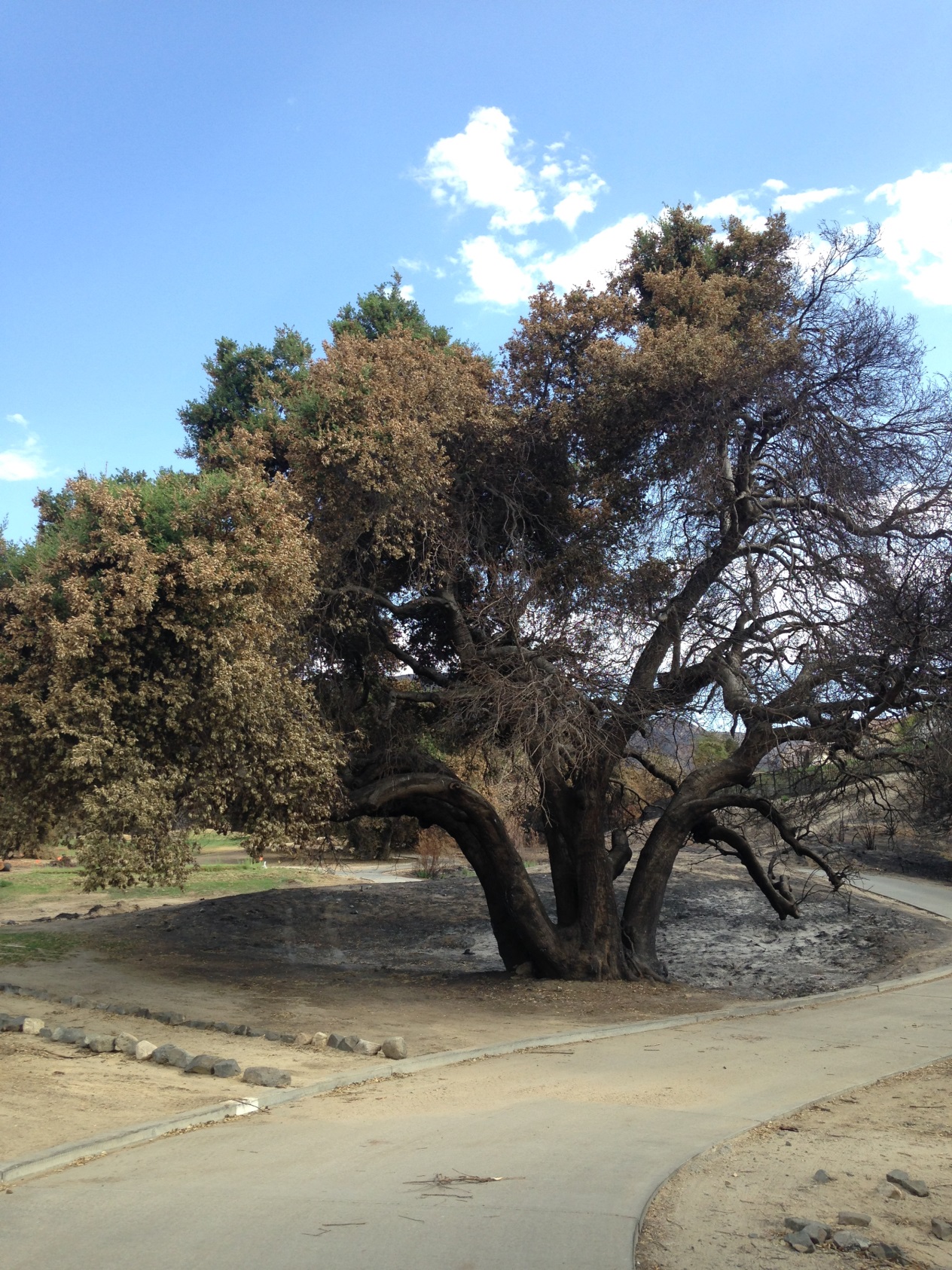 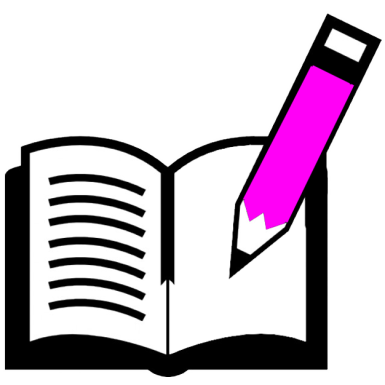 Case Study (2)
Homeowner may damage protected common-area tree roots
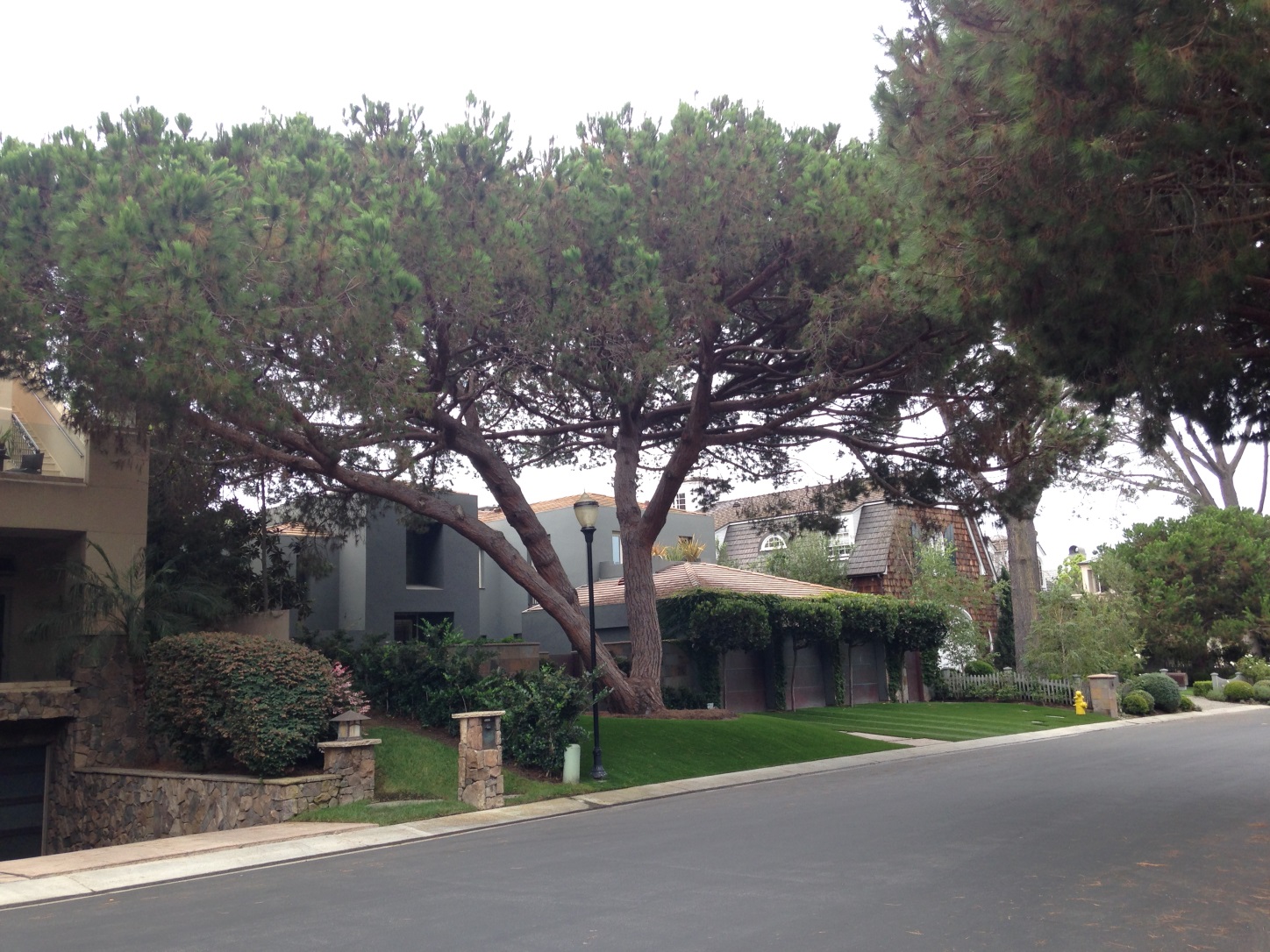 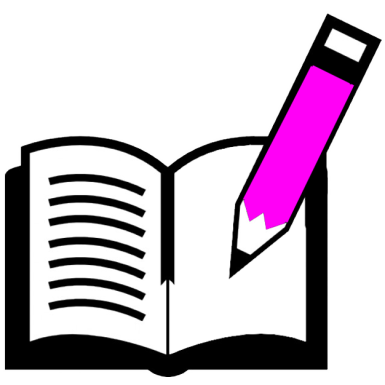 Case Study (3)
Neighbor’s construction damages trees
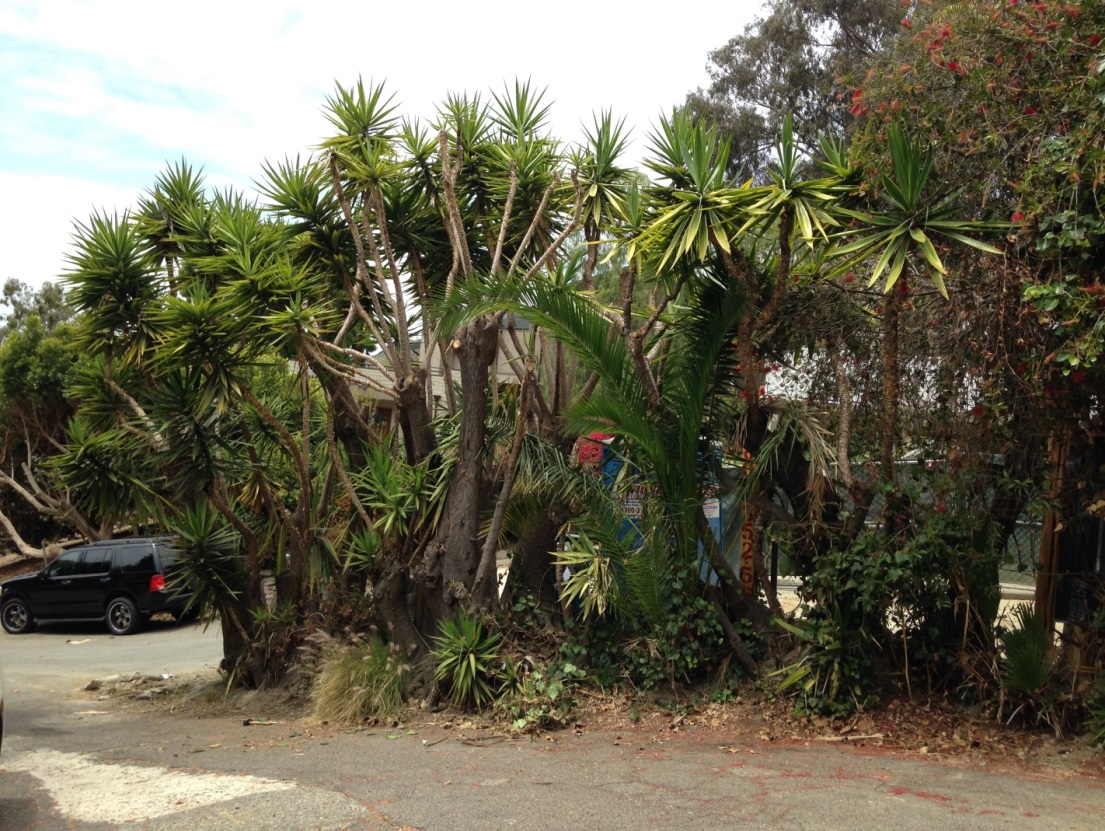 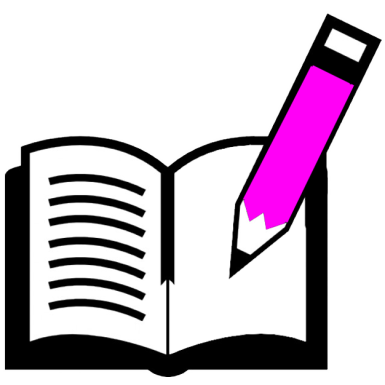 Case Study (3)
Neighbor’s construction damages trees
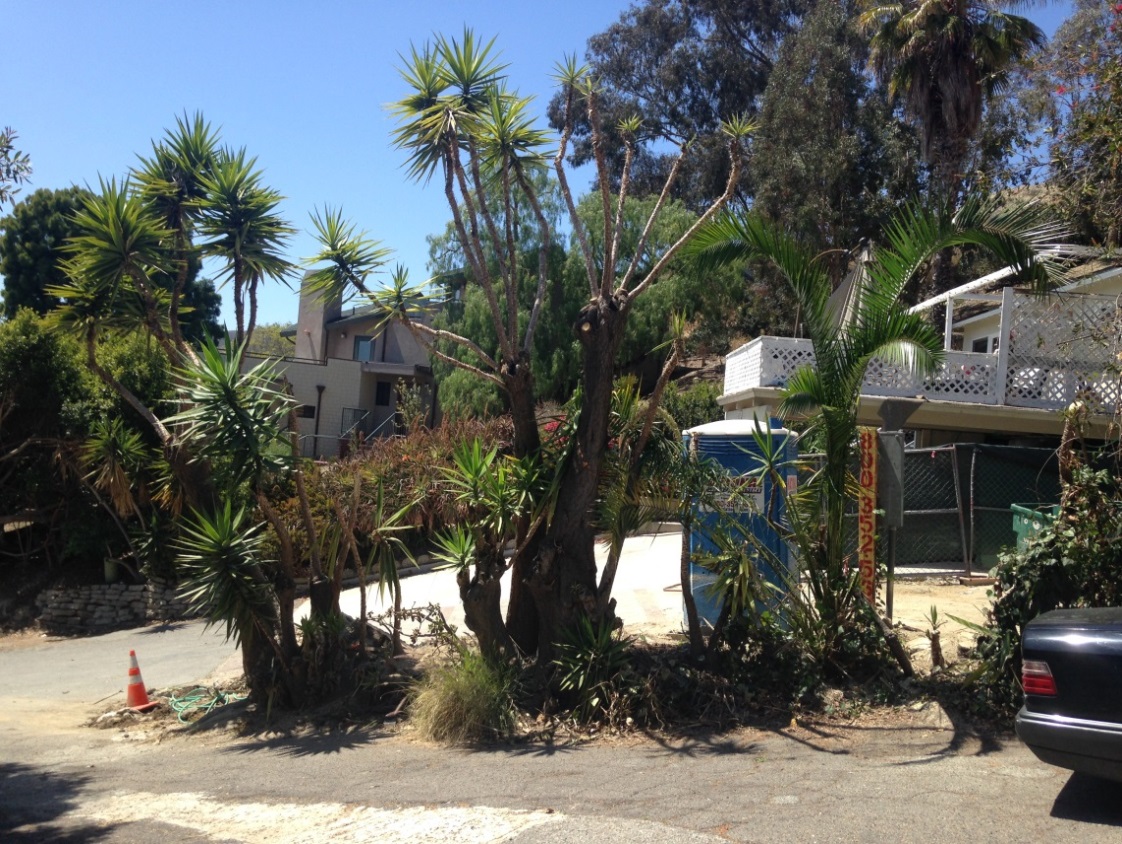 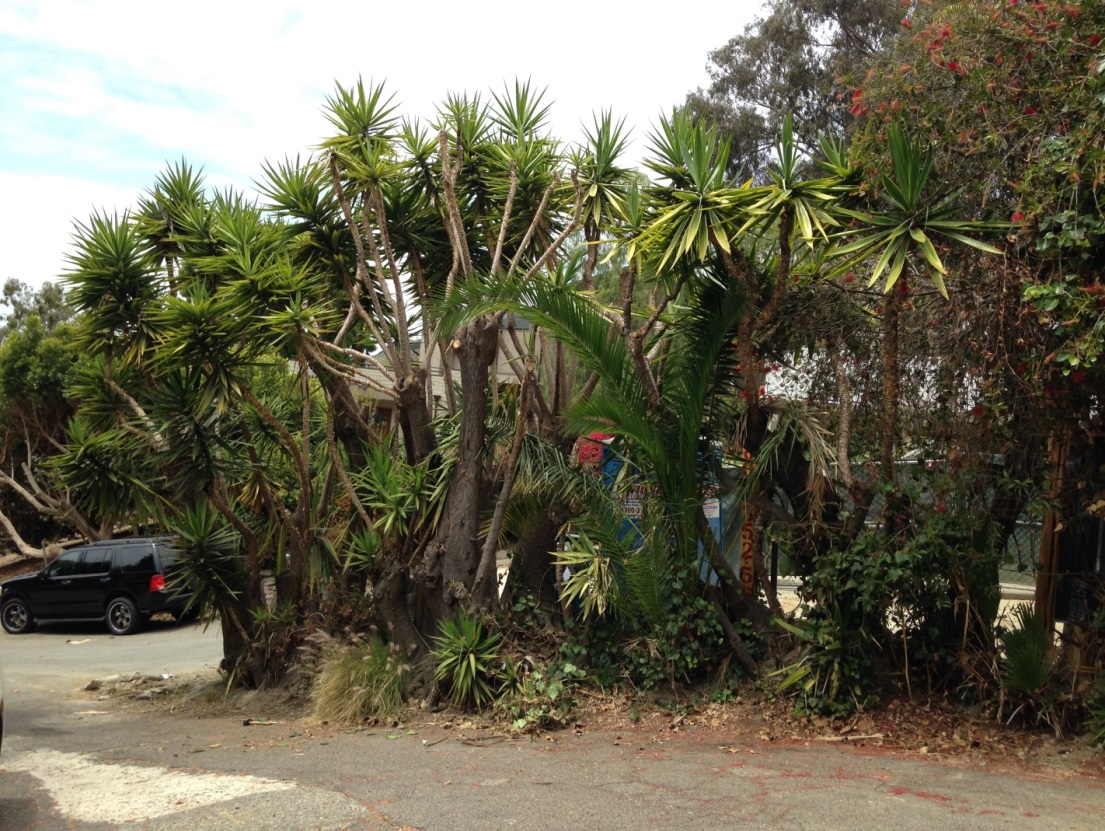 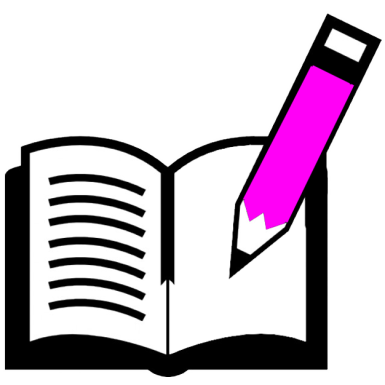 Case Study (3)
Neighbor’s construction damages trees
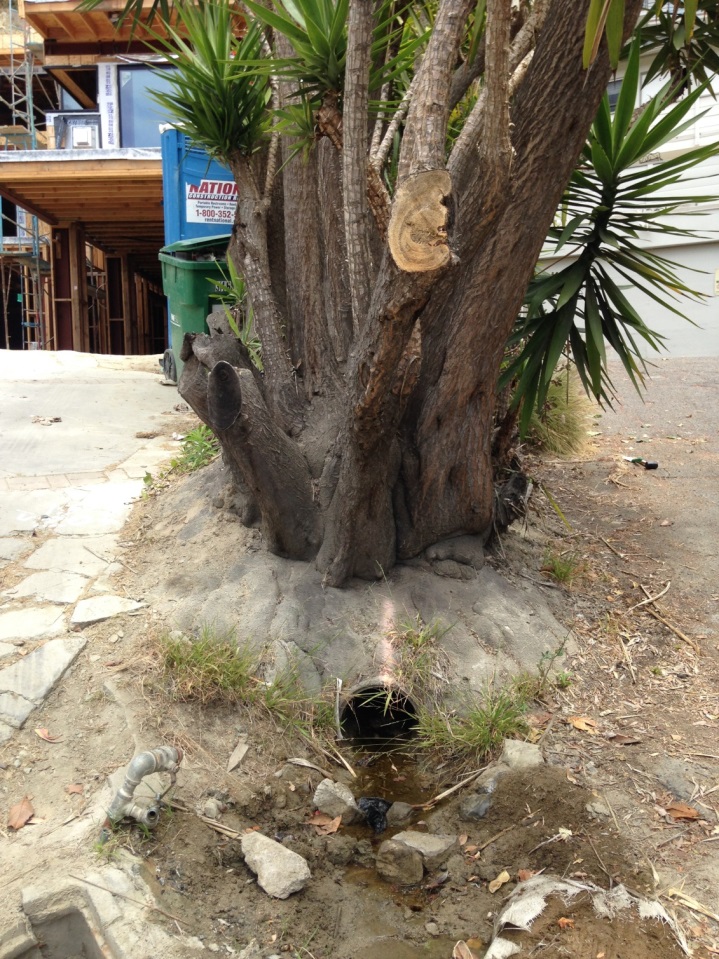 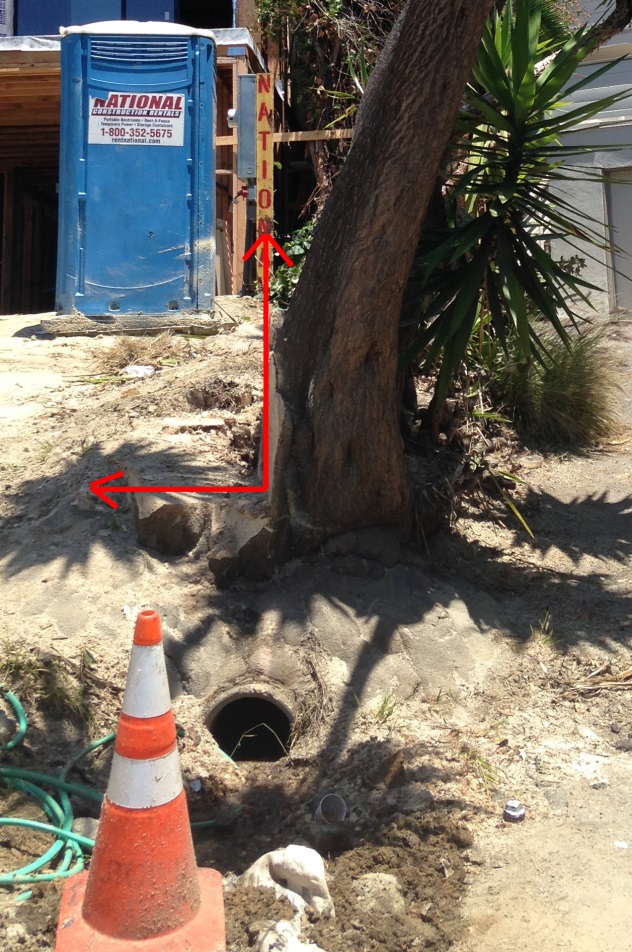 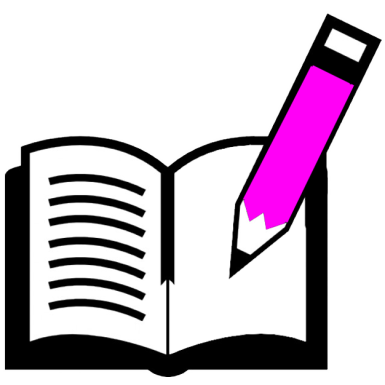 Case Study (4)
Film Shoot Location Tree Damage
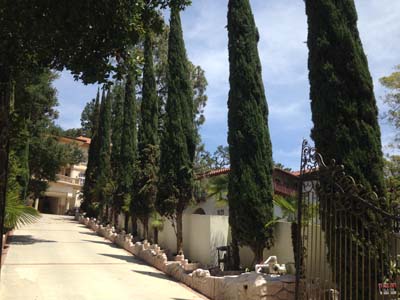 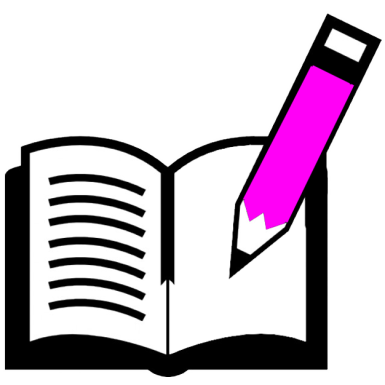 Case Study (4)
Film Shoot Location Tree Damage
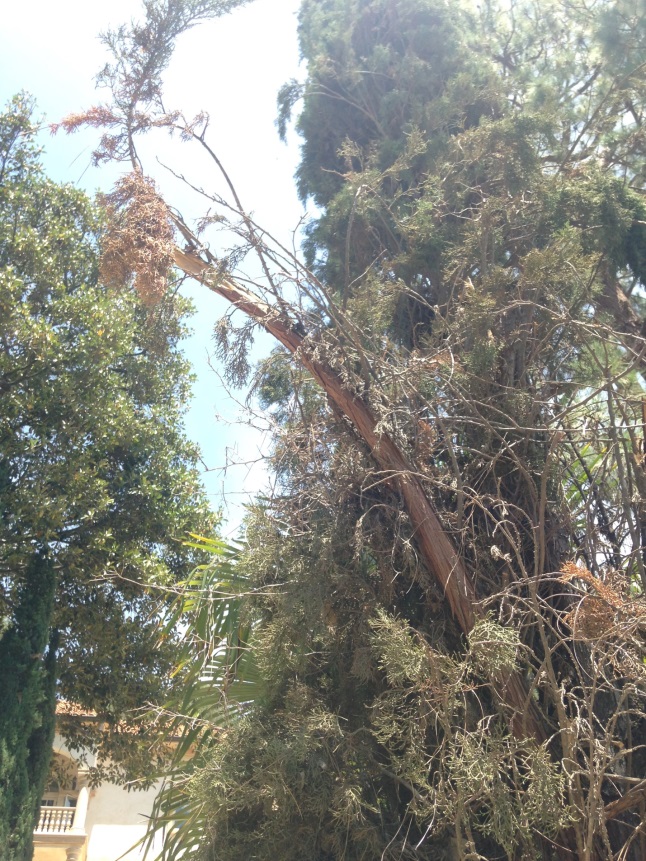 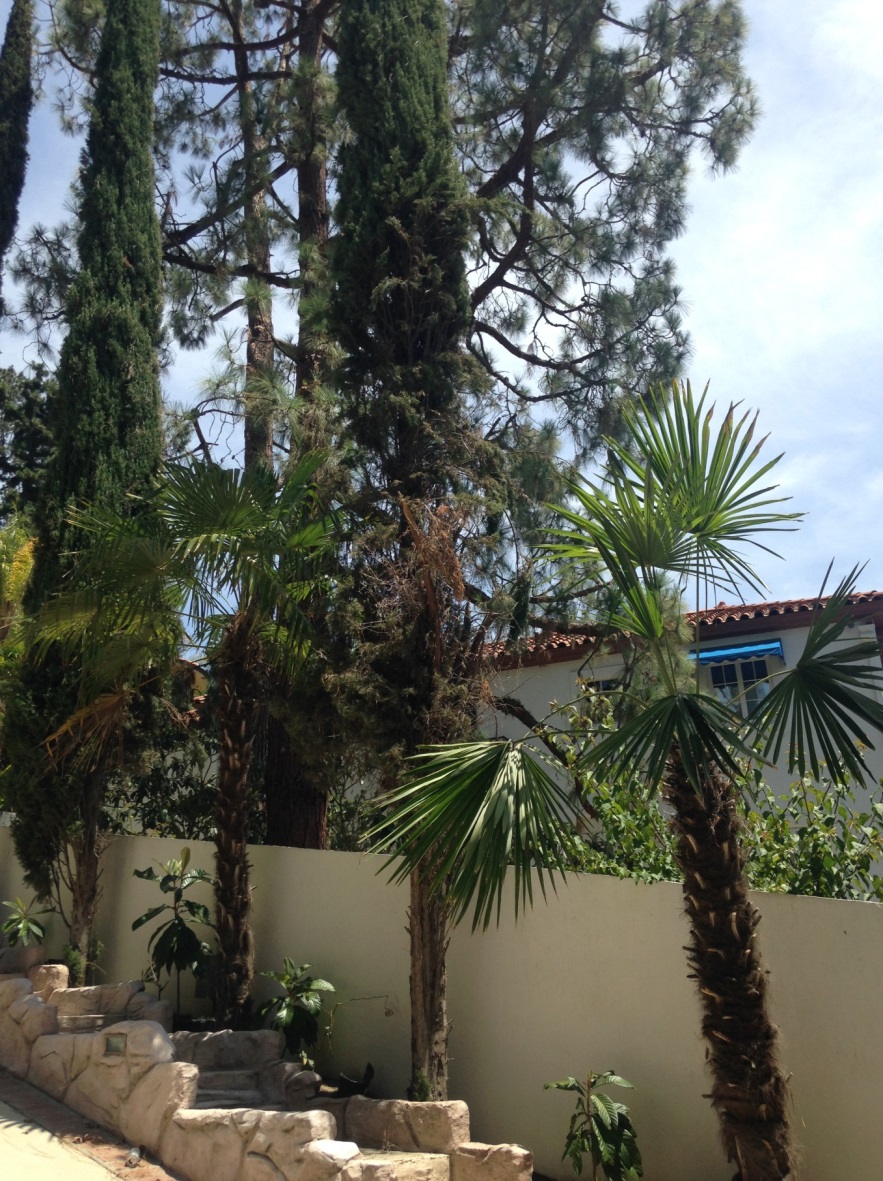 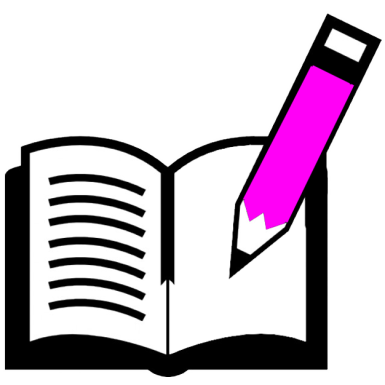 Case Study (4)
Film Shoot Location Tree Damage
Evidence of film shoots using the trees:
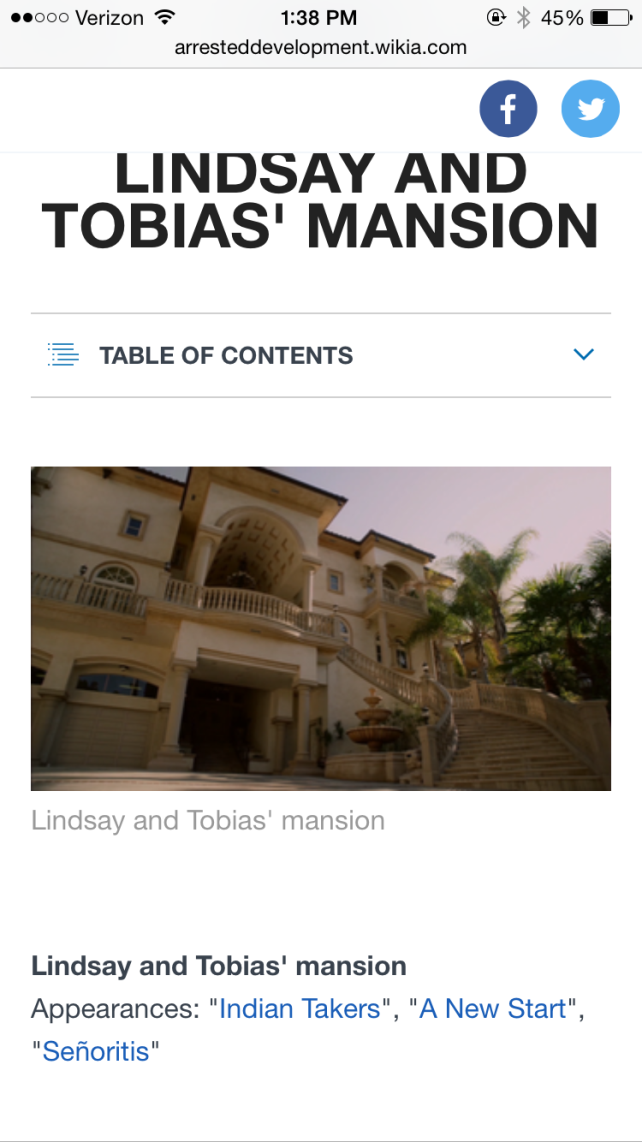 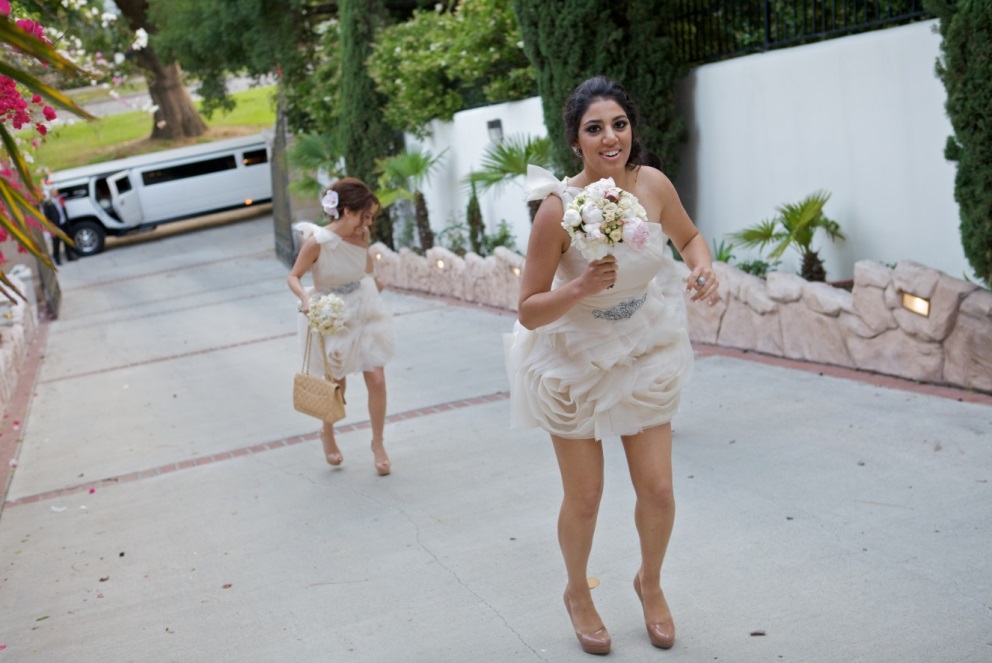 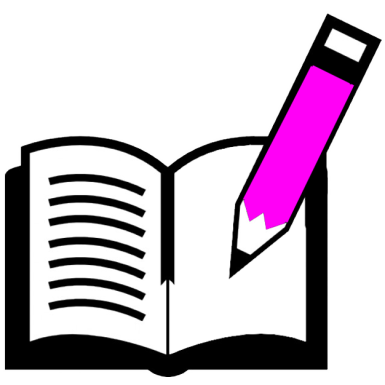 Case Study (4)
Film Shoot Location Tree Damage
Evidence that production companies have declined to use the site and how much income has been generated by film shoots:
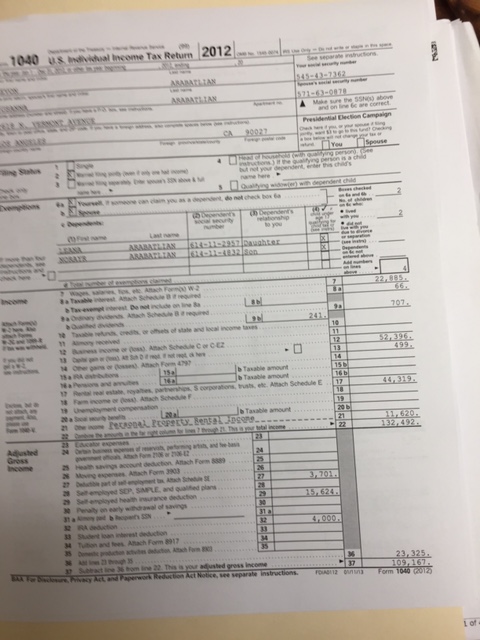 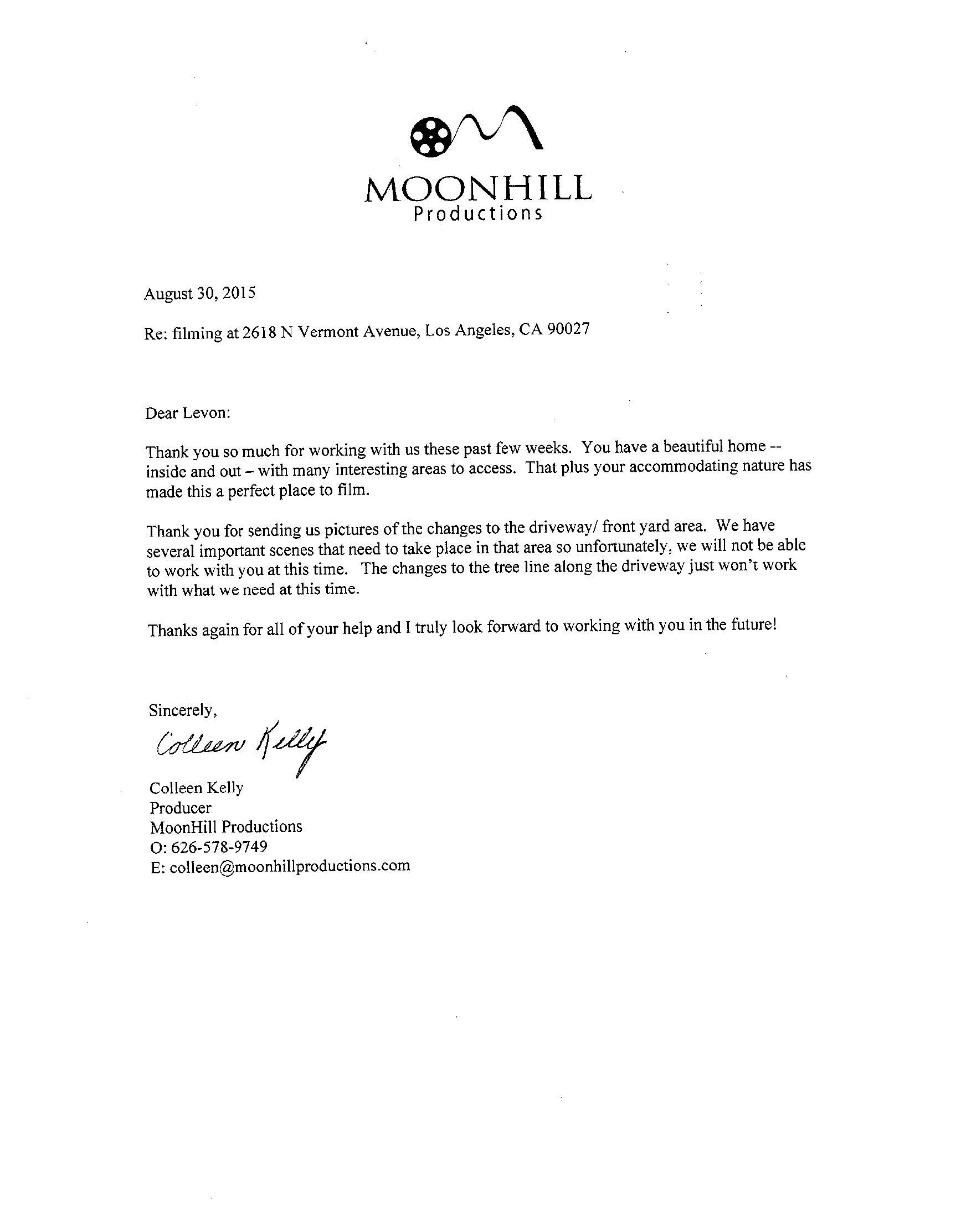 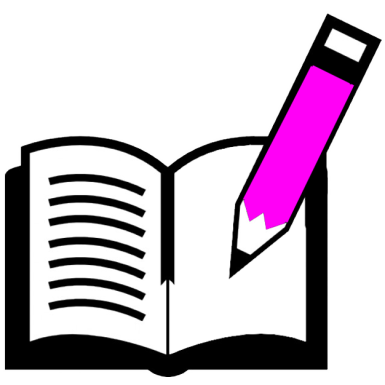 Final Thoughts
Appraise with ethics
Define your assignment
Use multiple methods
Reject Outliers
Choose a defensible conclusion
Conclusion
What did we learn?
Anchoring Tree Appraisal
A Multi-Method Approach
Terrence P. Flanagan
BCMA #PN-0120BMTL
James Komen
BCMA #WE-9909B
RCA #555
March 8, 2019